BPMN Fundamentals:2. BPMN Elements
Romi Satria Wahonoromi@romisatriawahono.nethttp://romisatriawahono.net/bpmnWA: +6281586220090
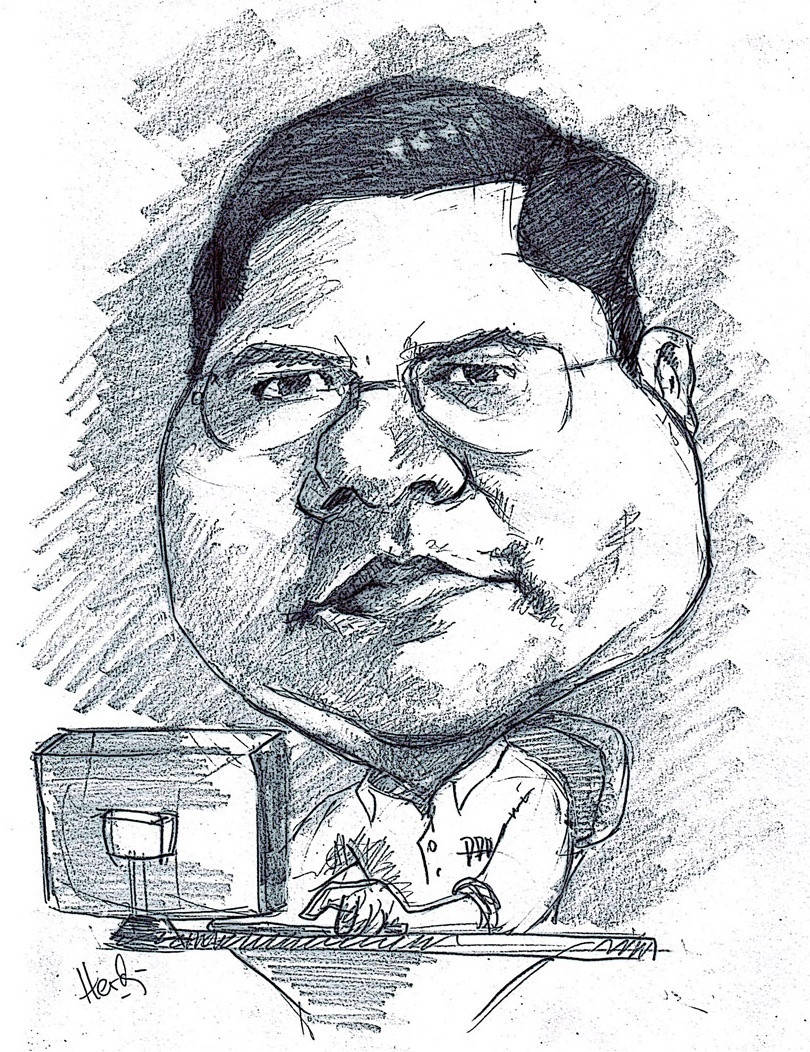 Romi Satria Wahono
SD Sompok Semarang (1987)
SMPN 8 Semarang (1990)
SMA Taruna Nusantara Magelang (1993)
B.Eng, M.Eng and Ph.D in Software Engineering fromSaitama University Japan (1994-2004)Universiti Teknikal Malaysia Melaka (2014)
Research Interests: Software Engineering,Machine Learning
Founder dan Koordinator IlmuKomputer.Com
Peneliti LIPI (2004-2007)
Founder dan CEO PT Brainmatics Cipta Informatika
2
Course Outline
Introduction
BPMN Elements
3.1 Swimlane
3.2 Connecting Objects
3.3 Flow Objects
3.4 Artifacts
BPMN Simulation
BPMN Refactoring
BPMN Guide and Examples
3
2. BPMN Elements
4
BPMN Elements
5
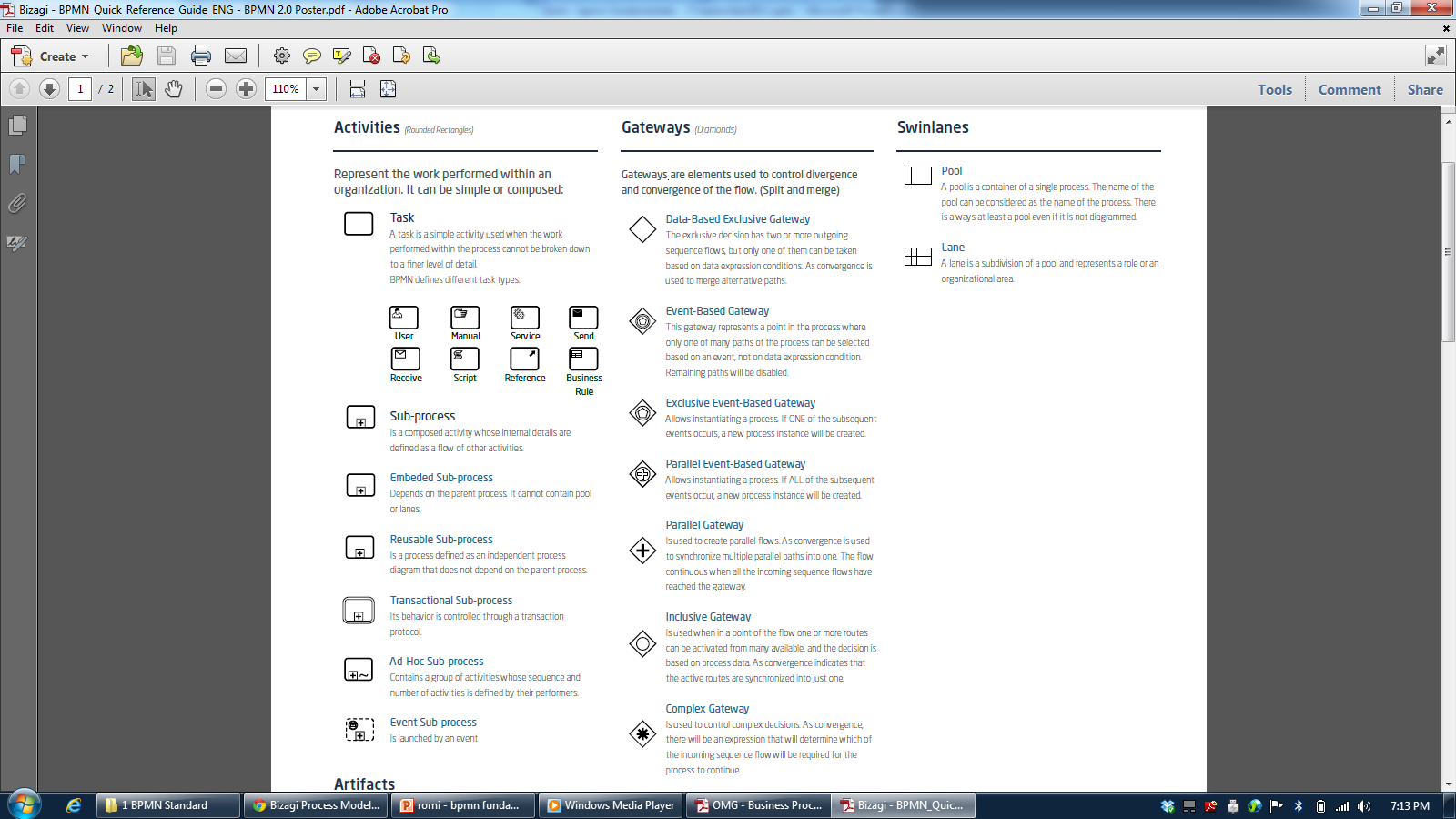 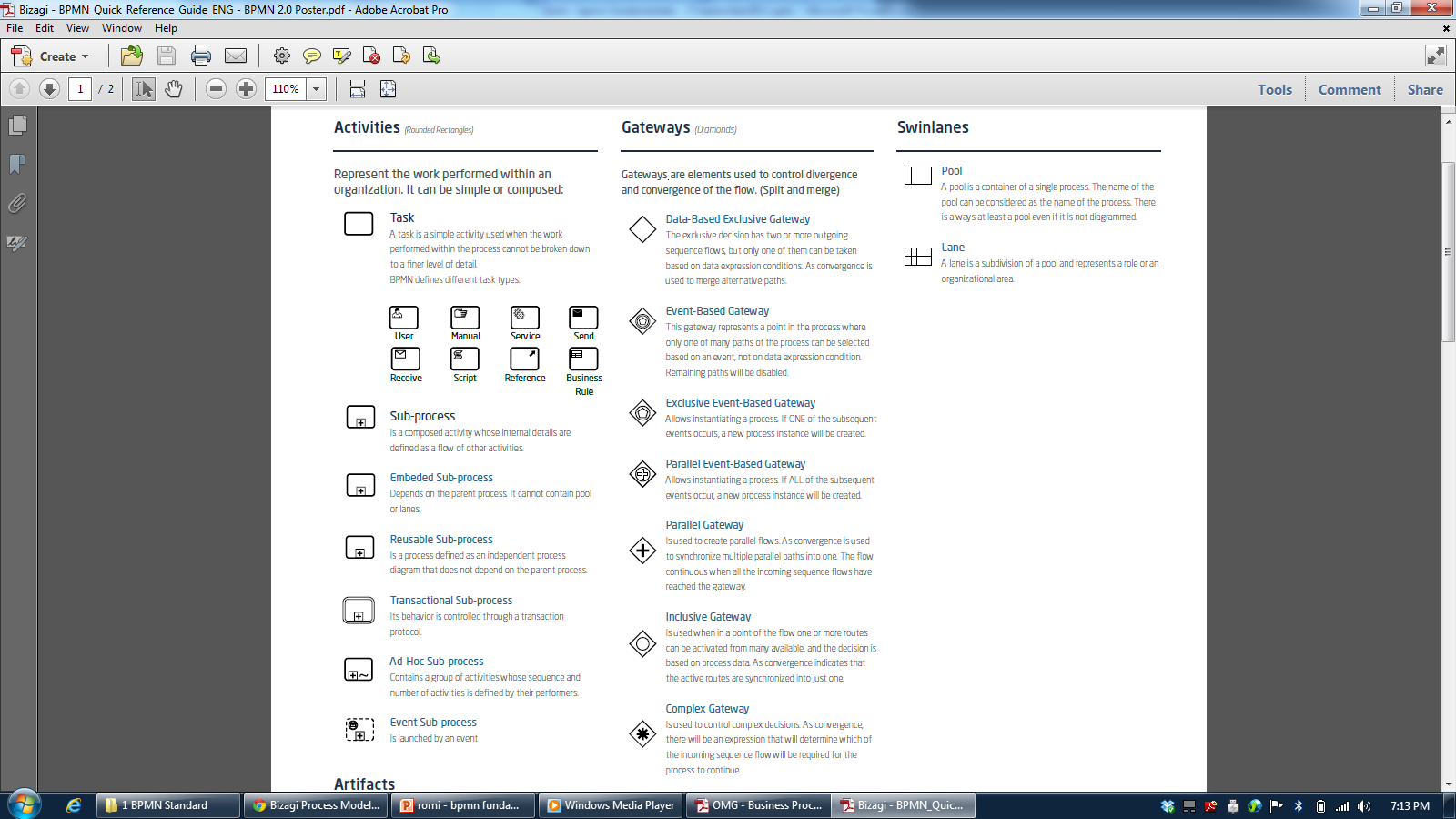 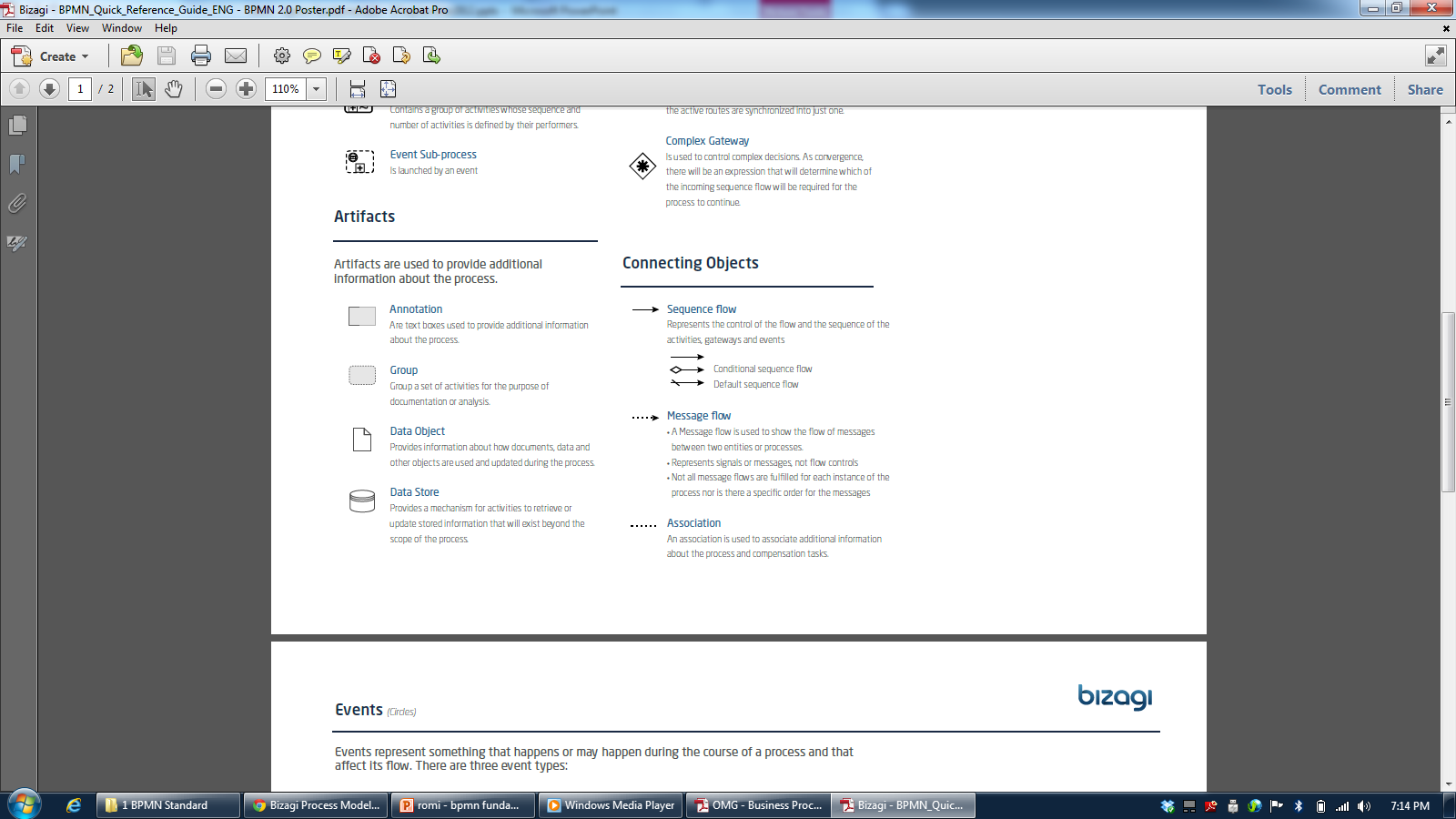 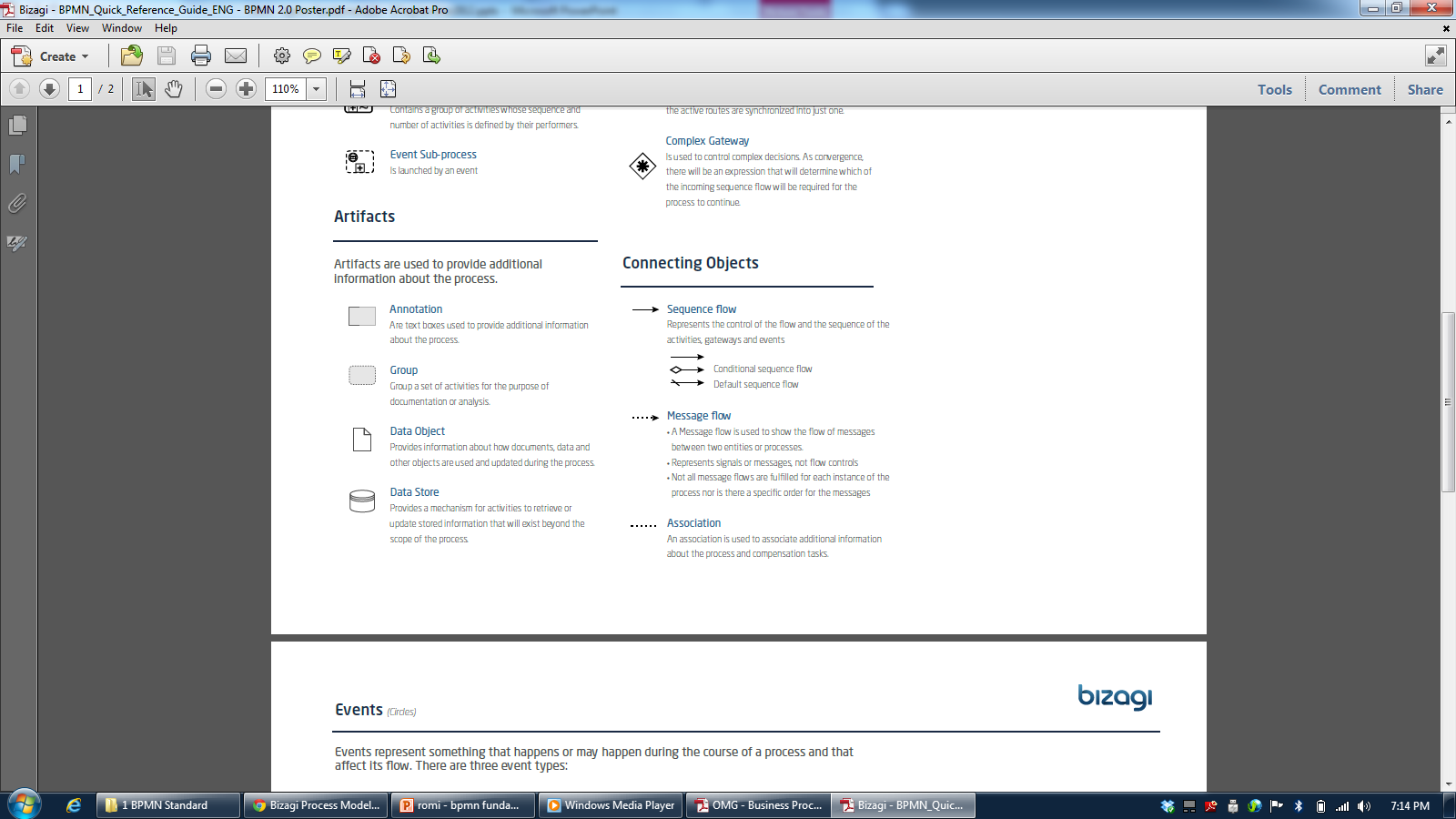 6
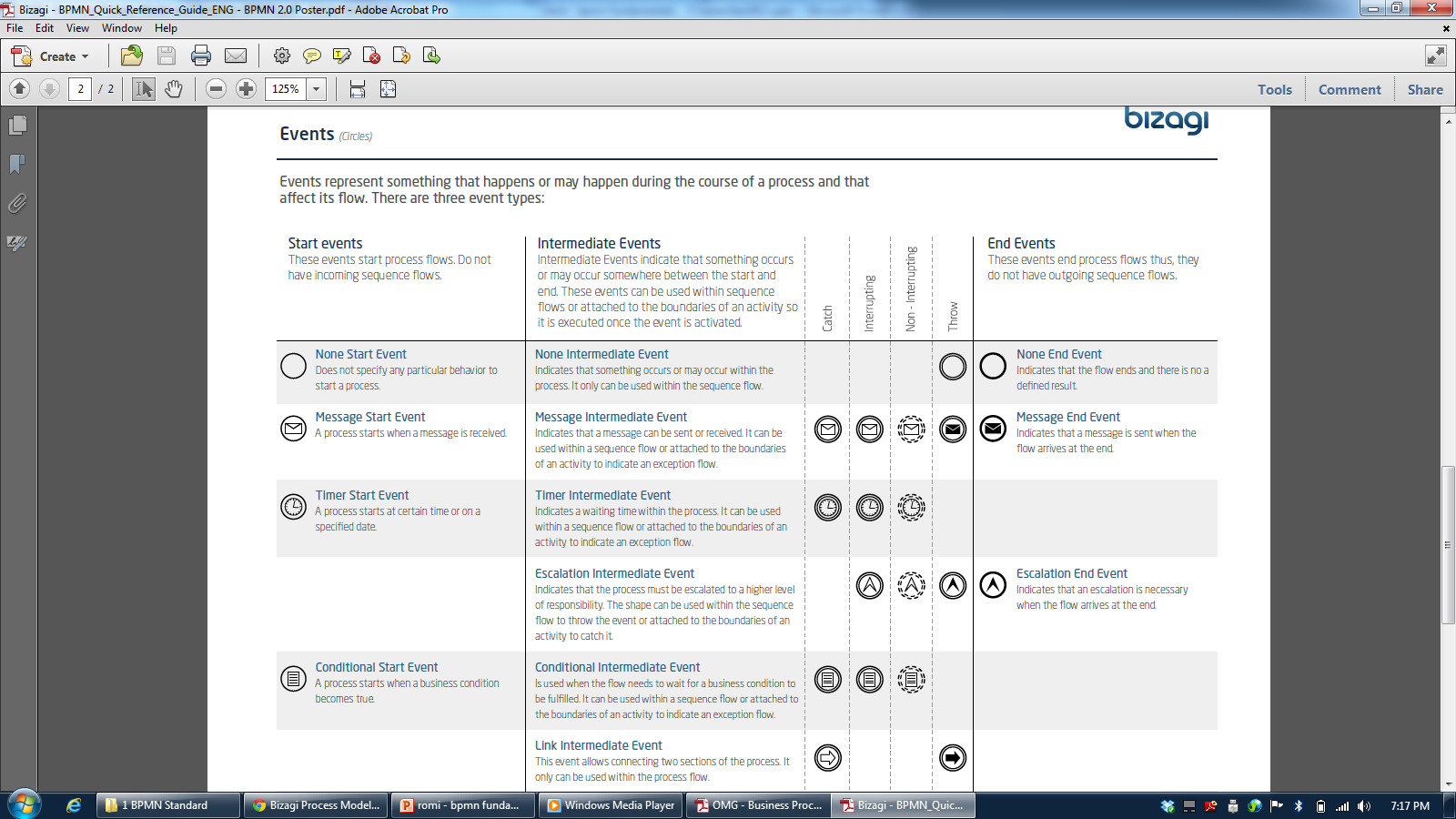 7
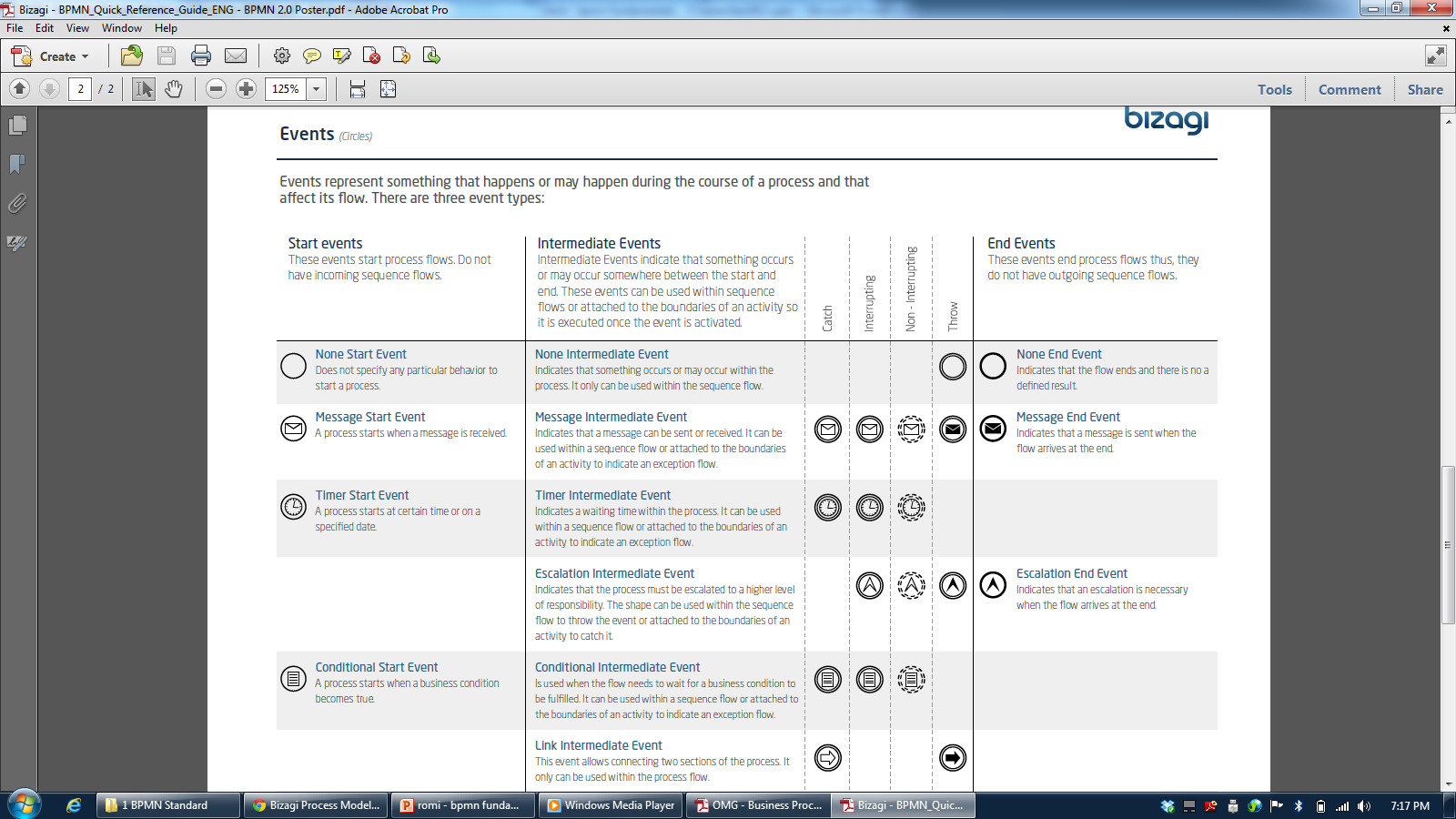 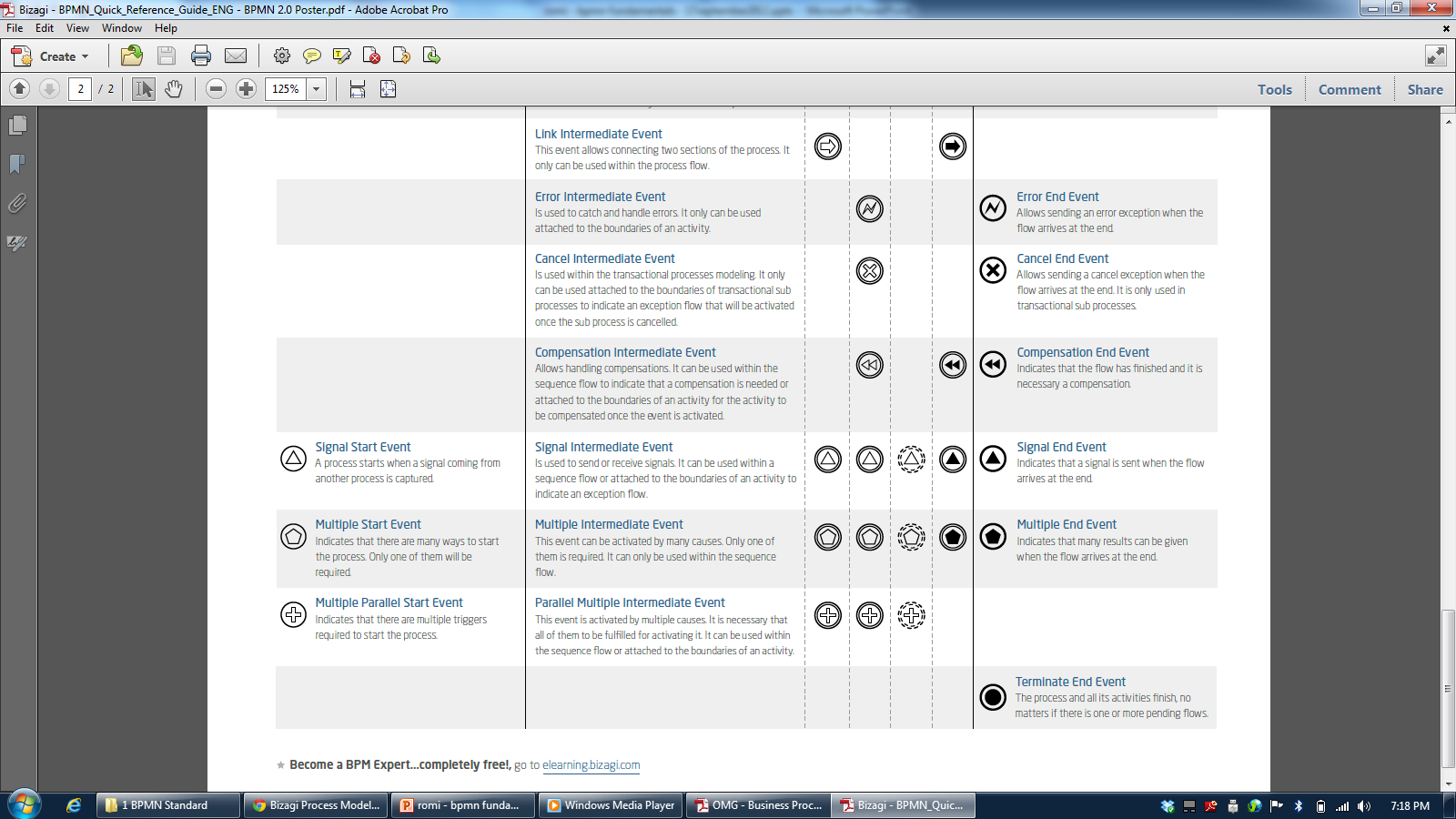 8
2.1 Swimlane
9
BPMN Modeling Elements
10
Swimlane
At certain times, it happens that an activity diagram expands along more than one entity or player.
When this takes place, the activity diagram is broken down into swimlanes, where each lane represents the entity or player carrying out the activity
The lanes are used as a mechanism to arrange the activities in separate display categories to illustrate the different people in charge
Three types are used in BPMN: Pool, Lane, and Milestone (Bizagi)
11
Type of Swimlane
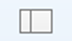 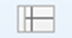 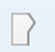 12
Pool
Represents a participant in a process
A Participant can be:
a specific Partner Entity (e.g., a company)
A general Partner Role (e.g., a buyer, seller, or manufacturer)
A pool is also can be defined as a container of a single Process (contains the sequence flows between activities)
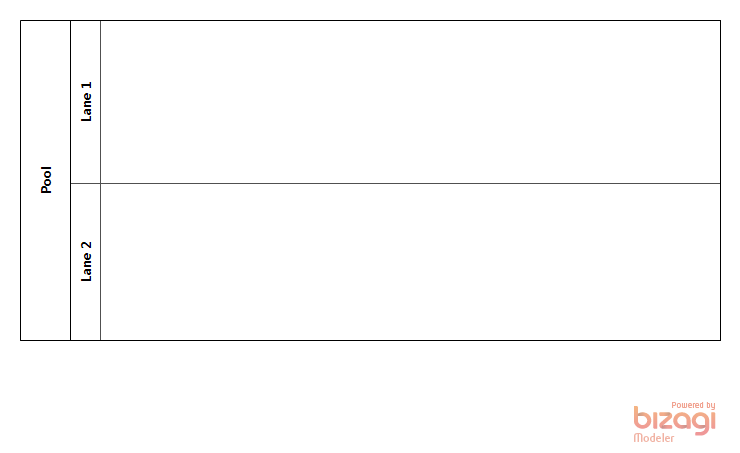 13
Lane
A sub-partition within a pool, which will be extended over of the pool horizontally or vertically
In Bizagi, there are vertical lanes, also known as phases.  The lanes are used to arrange and categorize activities
Vertical line separating the different states within the process
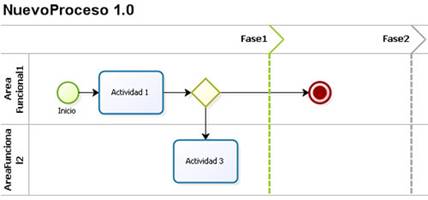 14
Milestone
A milestone is a sub-partition within a lane and it is extended over it vertically
Milestone are used to arrange and categorize activities showing the possible statuses that a process can have during its life cycle
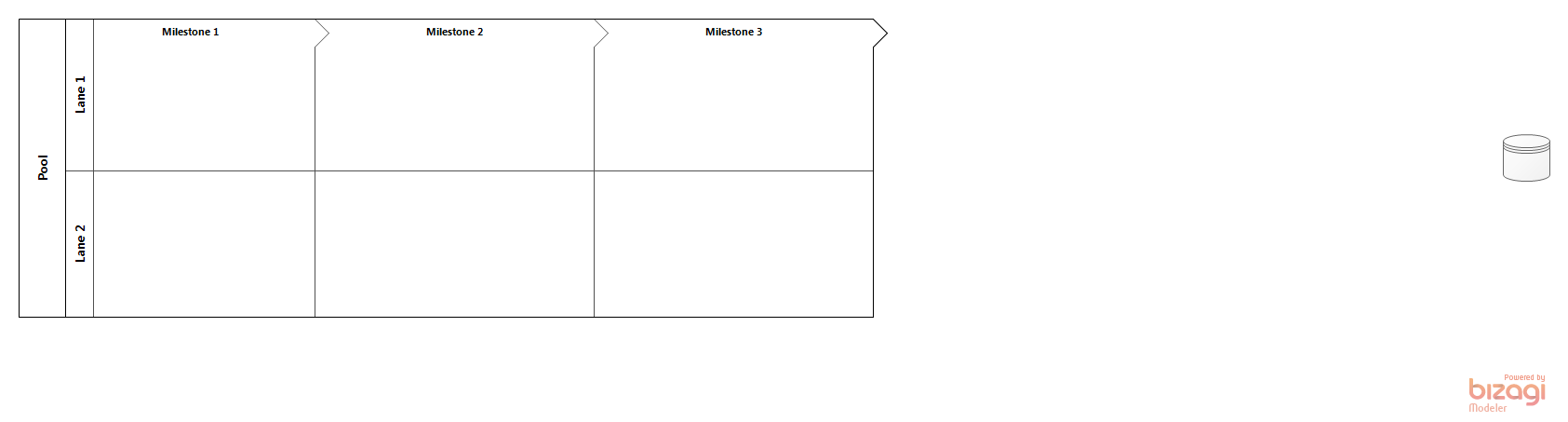 15
Tugas
Perbaiki Proses Pengajuan Kredit
Masukan dua lane:
Pemohon Kredit
Bank
Pindahkan notasi yang sudah dibuat ke lane Pemohon Kredit atau Bank
16
Proses Pengajuan Kredit
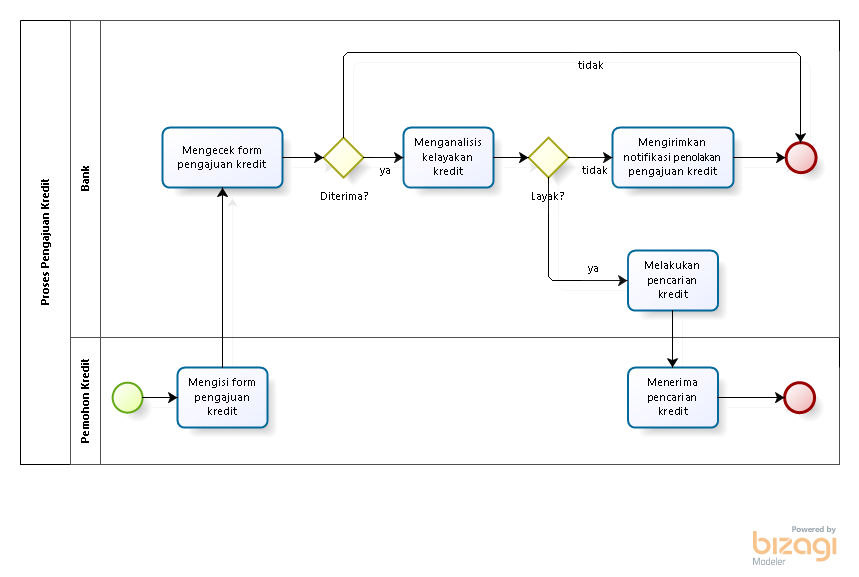 17
2.2 Connecting Objects
18
BPMN Modeling Elements
19
Sequence Flow
Sequence lines are used to show the order in which activities will be carried out in the process
They are represented by an arrow indicating “from” and “to”
Types of sequence flow include Normal, Original, Default Flow
20
Type of Sequence Flow
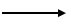 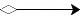 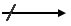 21
Example of Sequence Flow
In this process, there are normal sequence flows and two sequence flow conditioned by an Exclusive Gateway
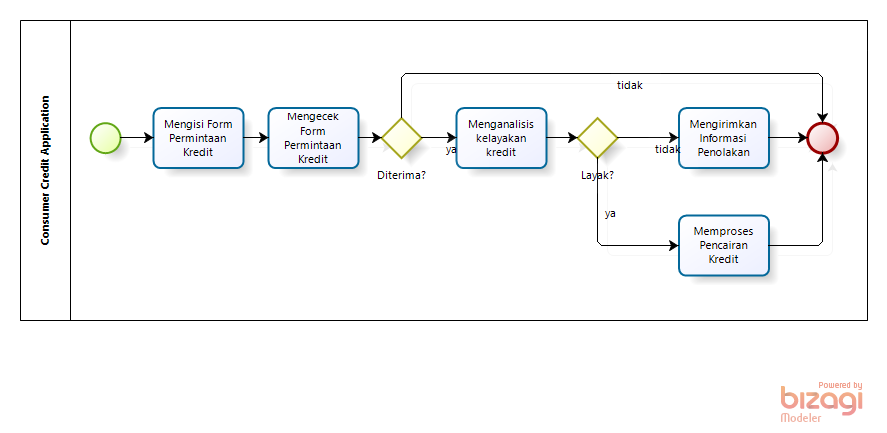 22
Example of Sequence Flow
In this process, there is a Conditional Flow and a Default Flow that evaluate if a Legalization was successful or not
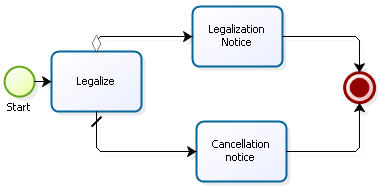 23
Message Flow
A Message Flow is used to show the flow of messages between two entities that are prepared to send and receive them
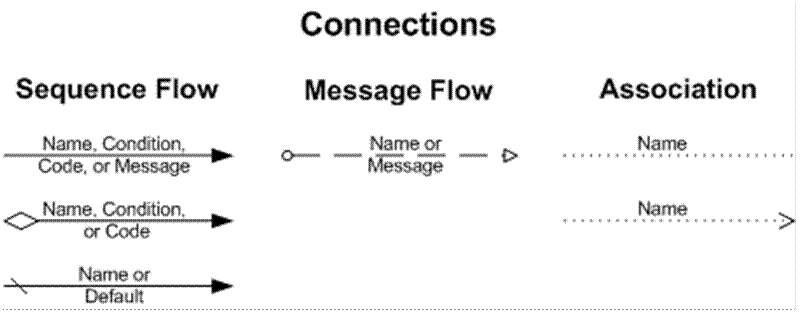 24
Association
An Association is used to associate information and artifacts with flow objects
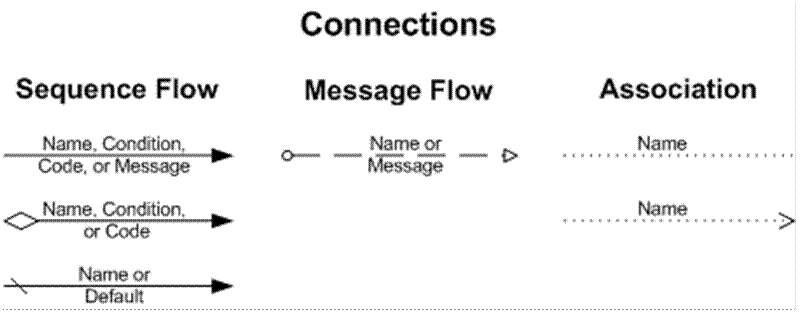 25
2.3 Flow Objects
26
BPMN Modeling Elements
27
2.3.1 Events
28
Event
An event is something that happens during the course of the process, affecting the process flow and normally has a trigger or result 
Types of events are classified depending on when they affect the flow
Within each type of event, they are classified as per the impact on the process flow
For instance, some subtypes are: messages, timer, cancellation, error, etc.
29
Type of Event
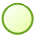 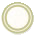 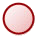 30
2.3.1.1 Start Events
31
Start Event
All flows should have a beginning, regardless of whether they are referring to a process or a sub-process
Only one sequence flow can come out of this shape, and  nothing can come before it
This shape should appear just once per process, although the process can be launched for multiple reasons
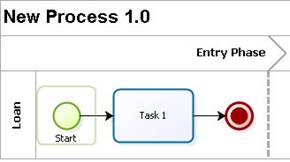 32
Type of Start Event
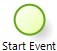 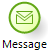 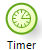 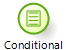 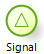 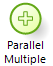 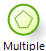 33
Message Start
An active process sends a message to another specific process in order to trigger its start
Message Start is always a catch shape. That is, in order to use a Message Start, there has to be a Message Event that throws the message
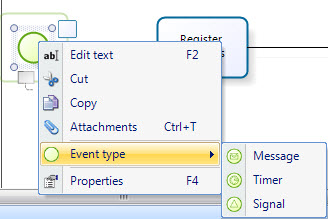 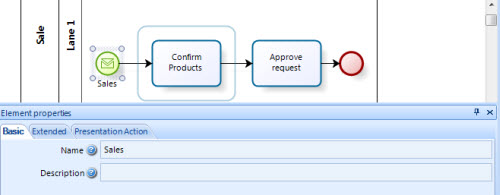 34
Timer Start
A specific time-date (e.g. every Monday at 9am) can be set in order to trigger the start of the process automatically:
an inventory process must be started every two months on the 25th
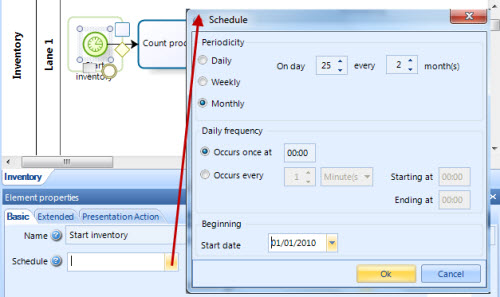 35
Timer Start
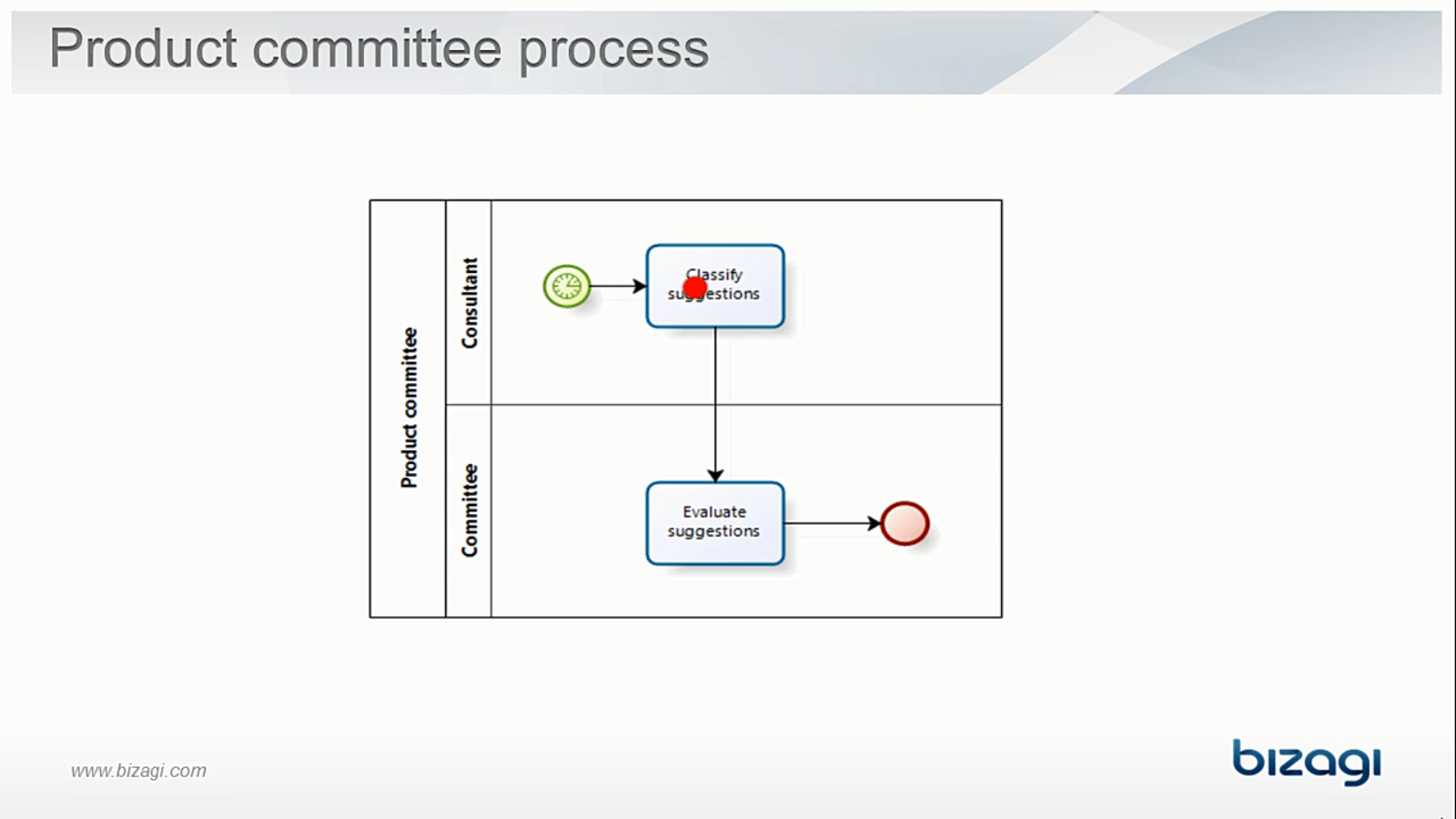 36
Conditional Start
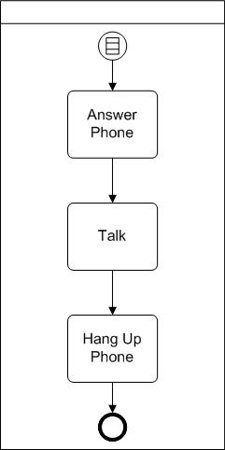 The rule might be “If caller ID indicates a friend or family member.”
When the rule evaluates to true, the process is started
In this process we answer the phone, talk, and then hang up the phone. But we only do this if the call is from a friend or family member
37
Multiple Start
Our television watching process (turn on tv, watch tv, turn off tv) could be initiated because:
we want to be entertained
we want to be educated
We might be turning it on at a precise time, every morning, to check for school closings
We might just want the tv for background noise while we do something else
Since we care about how the process is initiated, we use the multiple start event instead of the none start event
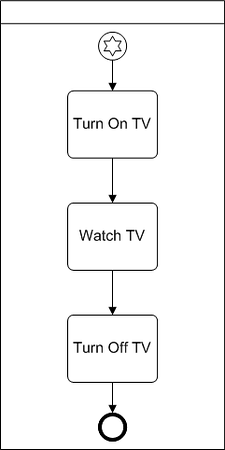 38
ADVANCE
Signal Start
An active process sends a signal and triggers the start of another process
Signal start is always a catch shape. That is, in order to use a Signal Start, there has to be a Signal Event that throws the message
A signal is sent to any process that can receive it, but it does not have a specific Source and Target. Any catch shape with the same name will be triggered
39
ADVANCE
Signal Start
The Credit Request process throws a signal to start a Sales process as soon as an offer is viable
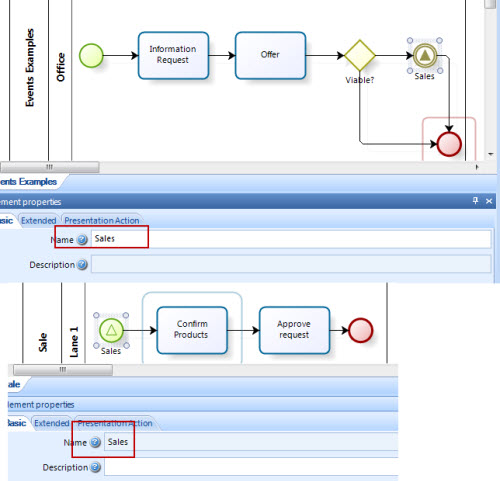 40
ADVANCE
Signal Intermediate Event
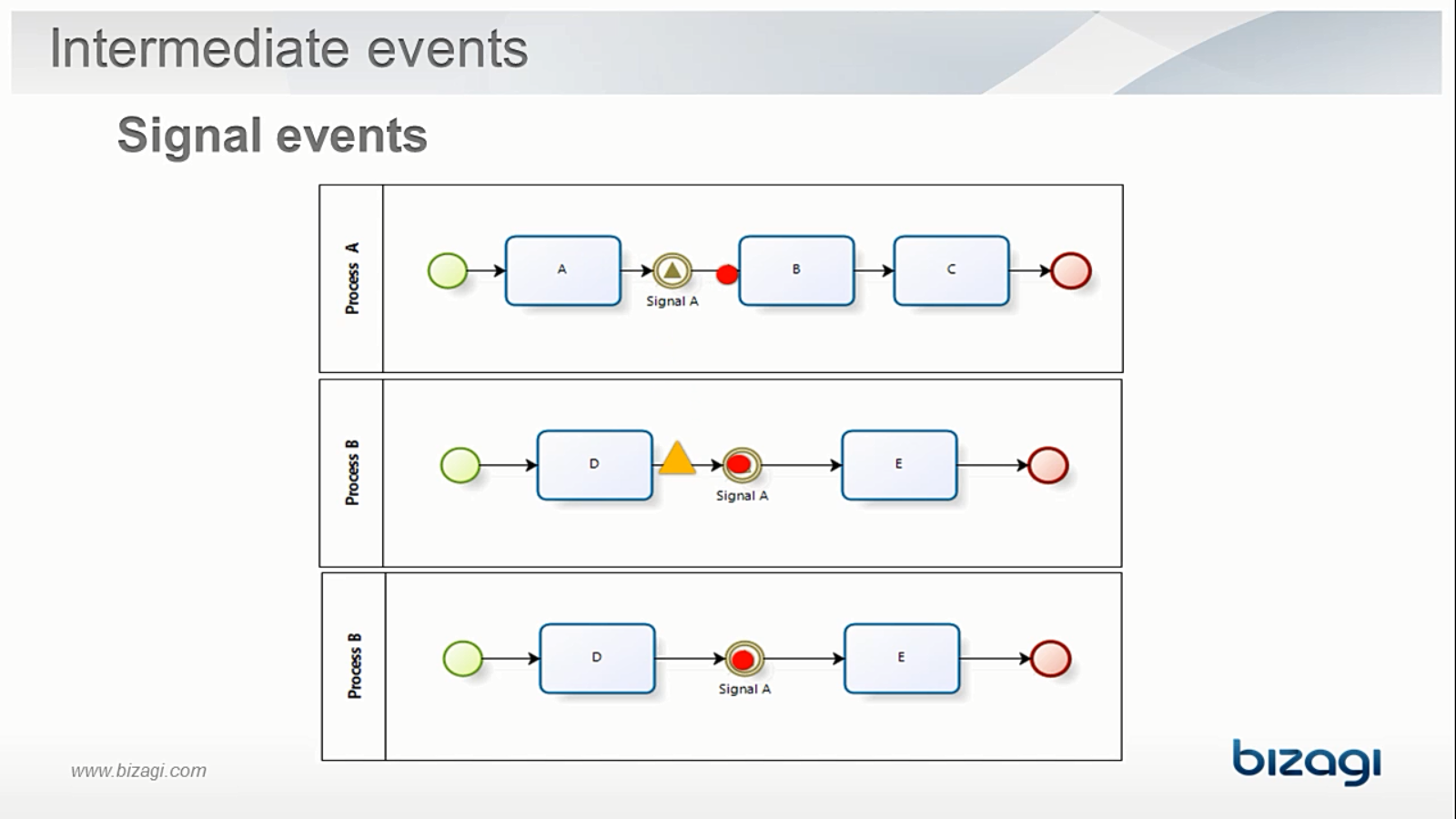 41
ADVANCE
Credit Analysis and Committee Analysis
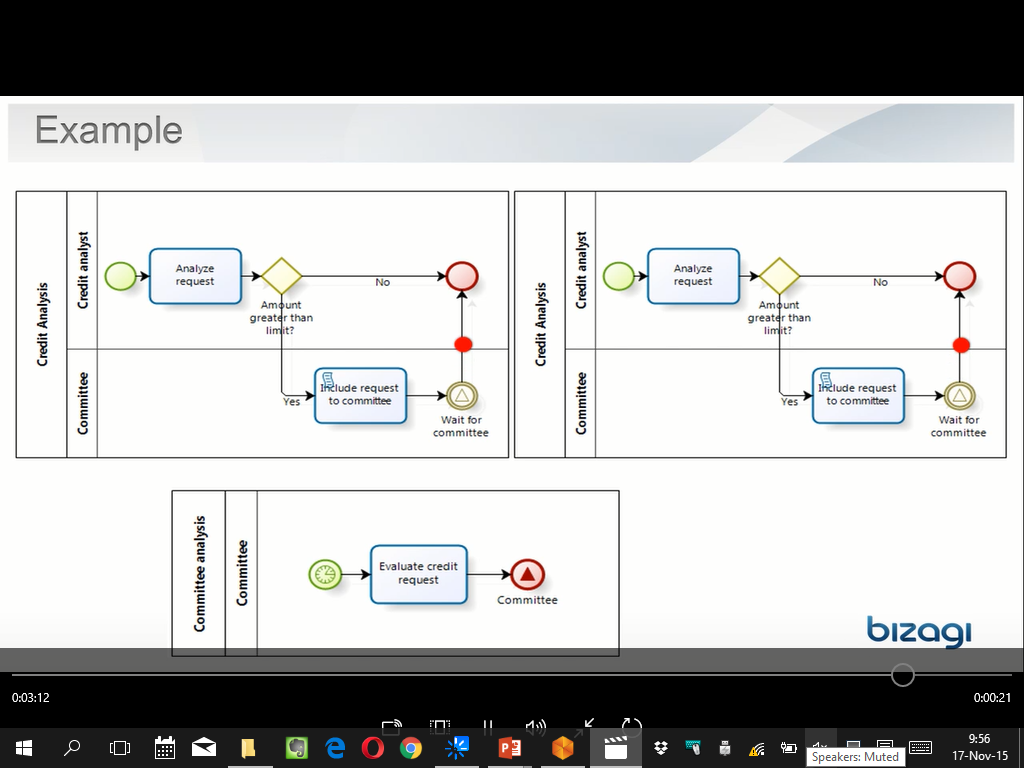 42
ADVANCE
Latihan
Lihat kembali Proses Pengajuan Kredit
Pada saat kredit layak diberikan, apabila jumlah kredit kurang dari 500 juta maka proses pencairan kredit langsung dilakukan
Akan tetapi apabila jumlah kredit melebihi 500 juta, maka harus menunggu proses analisis kredit skala besar dari board of director
Proses Analisis Kredit Skala Besar dari board of director dilakukan setiap tanggal 1, dan akan di-broadcast ke seluruh unit kerja pada hari yang sama
Gunakan Signal untuk memodelkan business process di atas
43
2.3.1.2 Intermediate Events
44
Intermediate Event
Intermediate Events are tasks that affect the normal flow of the process and can occur at any time
Intermediate Events do not depend on the user but on an external event
Intermediate Events may or may not occur within a process
The Intermediate Event can be triggered manually by the user or automatically by a business rule, but it must be available
45
Type of Intermediate Event
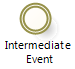 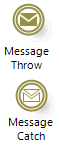 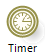 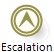 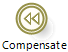 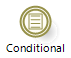 46
Type of Intermediate Event
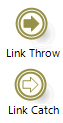 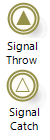 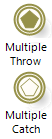 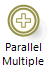 47
Intermediate Event
The following example contains the Intermediate Event to wait for documents before carrying on with the analysis of the loan request
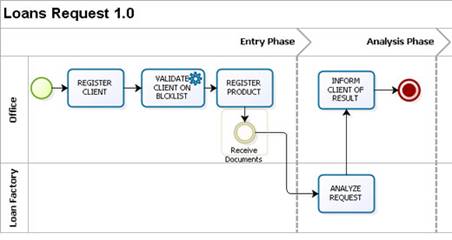 48
Timer Intermediate Event
This shape represents a delay (period of time) within the process
The time can be defined at design time or as part of the process data (Date or length in any unit of time)
The duration is a Basic Property of the event. It is constant
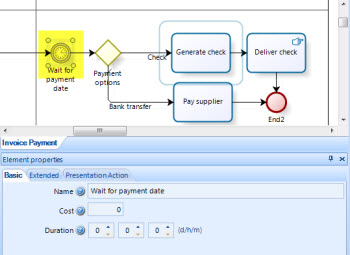 49
Timer Intermediate Event
This case shows a “Wait” period of three days. In the Intermediate Event that the Document Delivery does not occur before the Wait time (3 day), the client should be contacted
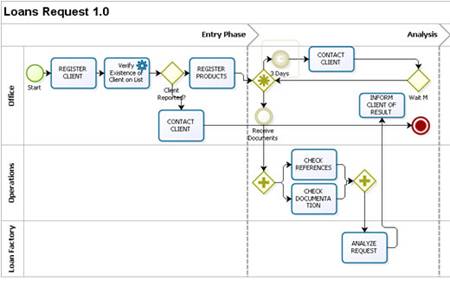 50
Timer Intermediate Event
The length or the time assigned to the Timer Intermediate Event can be fixed or variable and is defined in minutes
For instance, if the process flows arrives to an Event Timer which has defined duration of 120 minutes at 17:00 (5:00 p.m.) on Friday and the work shift has been defined from Monday to Friday at 9:00 (9:00 a.m.), then the process will wait before continuing to the following activity
51
Message Intermediate Event
This shape has a throw and a catch option, which is to send a Message or receive a Message
If a process is waiting for the message, it will be paused until the message arrives or it will change the flow for exception handling
In order to use a throw Message, there has to be a catch Message Event that catches the message. It can be a Message Intermediate Event or a Message Start
The catch and throw messages must have the exact same name and they must be in different Processes
52
Message Intermediate Event
The Credit Request process throws a message to start a Sales process as soon as an offer is viable
In the Process Modeler configure the throw and the catch message so they have the exact same name
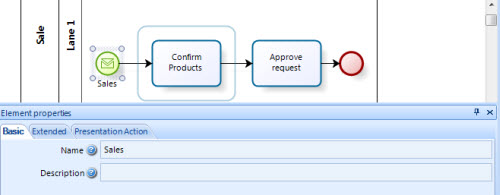 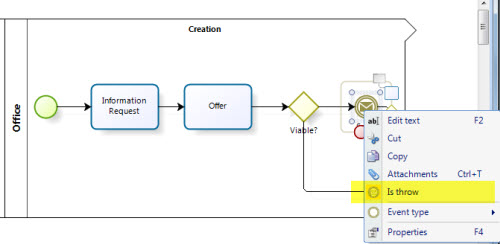 53
Link Intermediate Event
A Link is a mechanism for connecting two sections of a Process
Link Events can be used to create looping situations or to avoid long Sequence Flow lines
This shape has a throw and a catch option, which is to throw a connecting point to a catch shape
Link Event uses are limited to a single Process level. That is, they are used only within the same process
The catch and throw links must have the exact same name
54
Link Intermediate Event
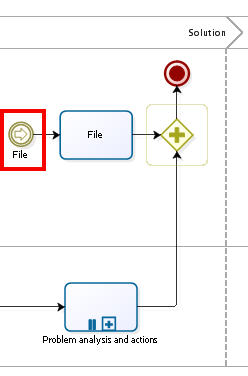 Imagine the Complaint Handling process is very large, and the File activity is far right in the diagram
 To link the flow together without using a very long Sequence Flow, use a Link Event
55
Tugas: Proses Penentuan Beasiswa
Buat BPMN dari proses penentuan beasiswa mahasiswa di Universitas Suka Belajar:

Proses dimulai dari Administrasi universitas mengumumkan lowongan beasiswa menggunakan berbagai media
Mahasiswa menerima informasi lowongan beasiswa,  melakukan pendaftaran dan mengirimkan dokumen persyaratan
56
ADVANCE
Signal Intermediate Event
Signals are used for sending or receiving general communication within and across Processes
Signal is similar to a signal flare that shot into the sky for anyone who might be interested to notice and then react. Thus, there is a source of the Signal, but no specific intended target
A signal is sent to any shape that is configured to receive it, that is, has the same Name. There is no specific target, so any shape that is available will be triggered
This shape has a throw and a catch option, which is to send a Signal or receive a Signal
57
ADVANCE
Signal Intermediate Event
In order to transform an event into a signal, right click the Event and select Event Type -> Signal as shown in the image below
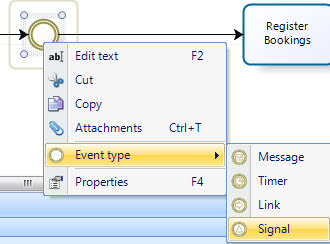 58
ADVANCE
Signal Intermediate Event
The Credit Request process throws a signal to start a Sales process as soon as an offer is viable
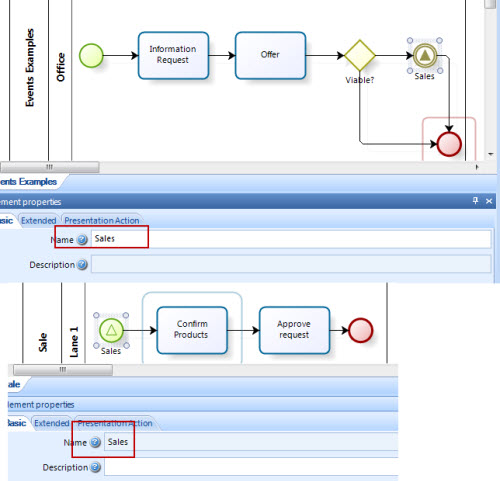 59
ADVANCE
Signal Intermediate Event
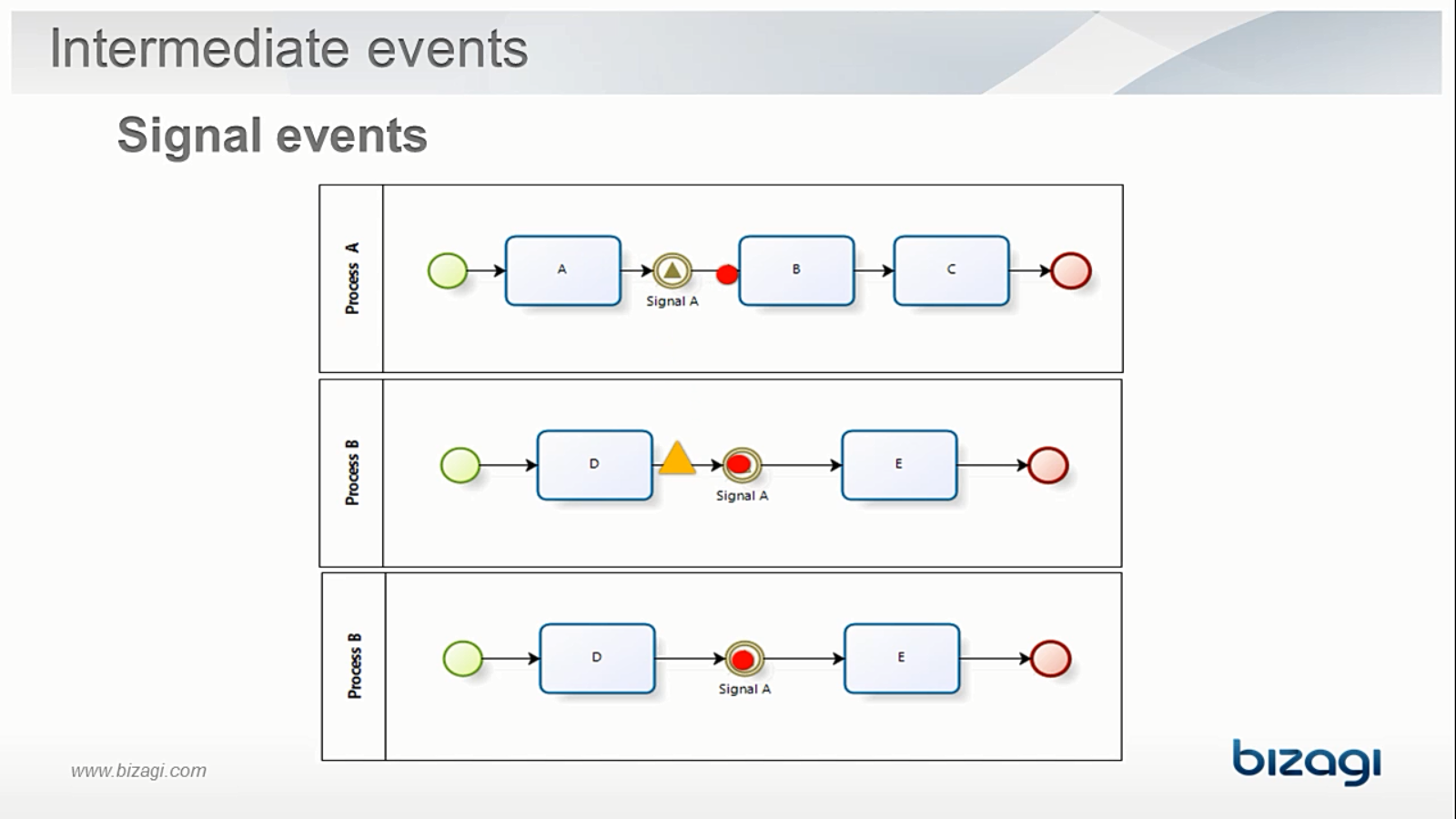 60
2.3.1.2 End Events
61
Type of End Event
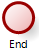 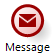 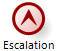 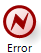 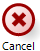 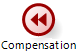 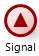 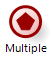 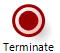 62
End Event
This shape indicates a temporary end in the process
It is used when, after an activity, intermediate event or Exclusive Gateway (divergence element) nothing else needs to be carried out
Unlike the Terminate End Event, this shape does not close the process directly unless there are no pending tokens when it is reached
There are no more pending manual activities or points waiting for something else to be done (for instance, a Timer Intermediate Event)
63
Loan Request
Suppose that parallel to the disbursement and preparation of the credit cards, documents that are still at the office are filed
The filing activity is not required and therefore, it may or may not be carried out
Once it is performed, the process should not end until the request has been closed. In this case, after the Filing activity, an “End Event” is included, indicating that after this activity, there is nothing more to be done on this path
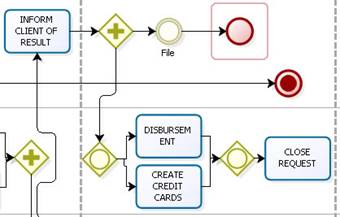 64
Terminate End Event
Event that constitutes the end of the process
There can be more than one in a flow. If a process reaches this event, it will be closed
All flows should have a Terminate End event, regardless of whether they are referring to a process, a sub-process or a module
Note: The Terminate End event is an optional shape in diagramming the process. However, it is advisable to use it in the diagram
A sequence flow goes into this shape (nothing ever comes out of it)
65
None End and Terminate End Event
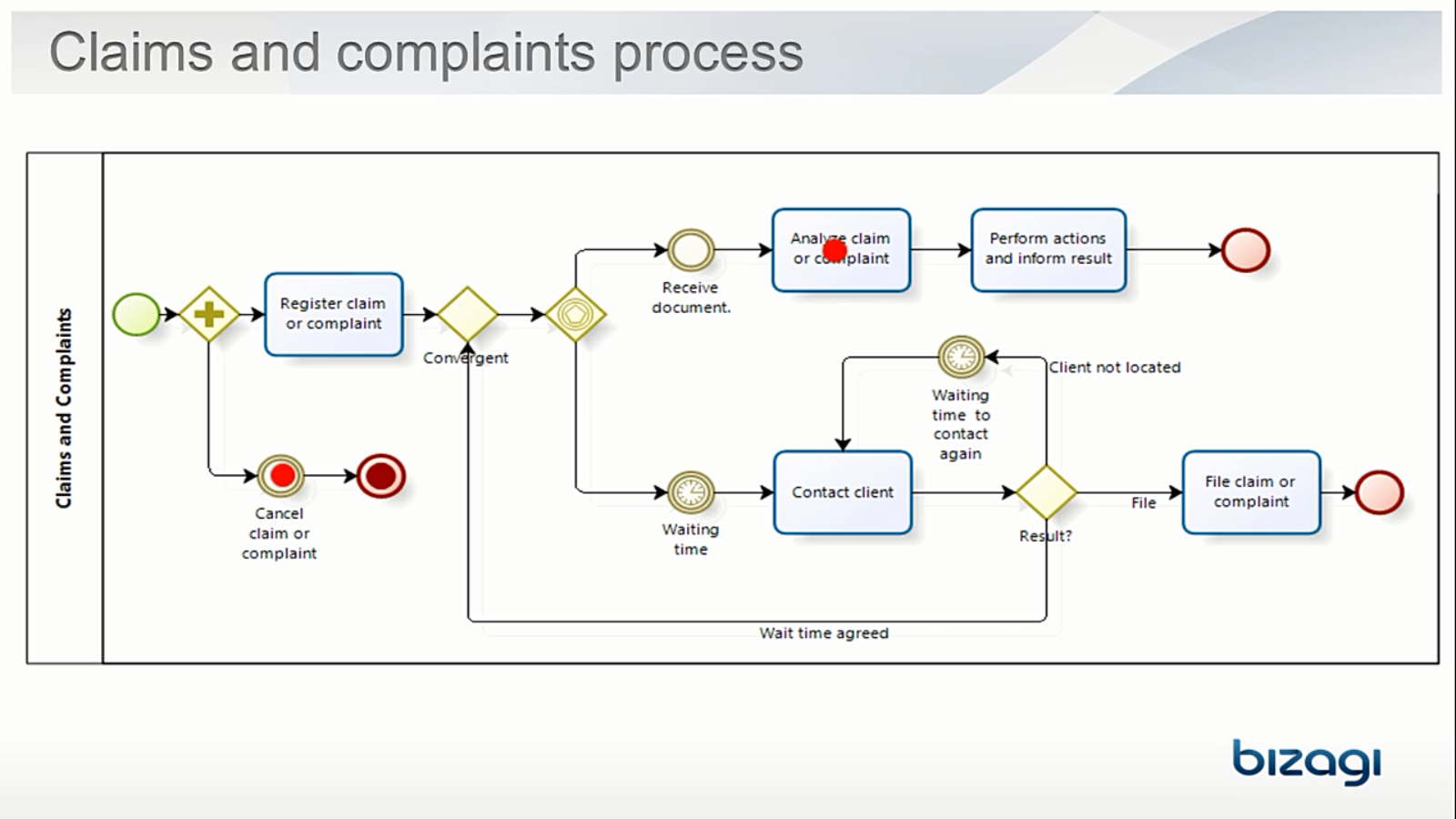 66
Message End Event
This type of End indicates that a Message is sent to a specific process or active case, at the conclusion of the Process
Message End is always a throw shape. That is, in order to use a Message End, there has to be a Message Event, or Message Start that catches the message
The Message End should be configured to identify the target Process and the target Element
67
Message End Event
68
Message End Event
The shape that catches the message and the Message End should have the exact same name
Example: The Credit Request process throws a message to start a Sales process as soon as the process is finished
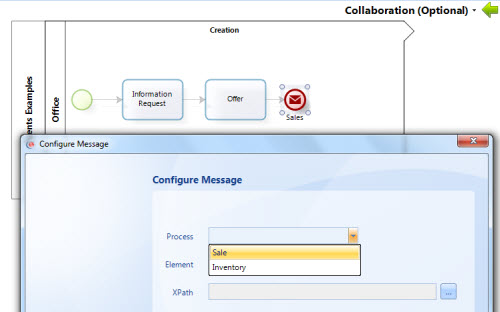 69
Tugas: Proses Penentuan Beasiswa
Buat BPMN dari proses penentuan beasiswa di Universitas Suka Belajar:

Proses dimulai dari Administrasi universitas mengumumkan lowongan beasiswa menggunakan berbagai media
Mahasiswa melakukan pendaftaran dan mengirimkan dokumen persyaratan ke Administratif, yang kemudian melakukan seleksi administratif
Komite Universitas melakukan seleksi (seleksi profile dan seleksi wawancara) 
Pengumuman hasil penerimaan beasiswa akan disebarkan oleh Administrasi melalui berbagai media massa
Tugas terakhir dari Administrasi adalah melakukan pencairan beasiswa
70
Proses Penentuan Beasiswa
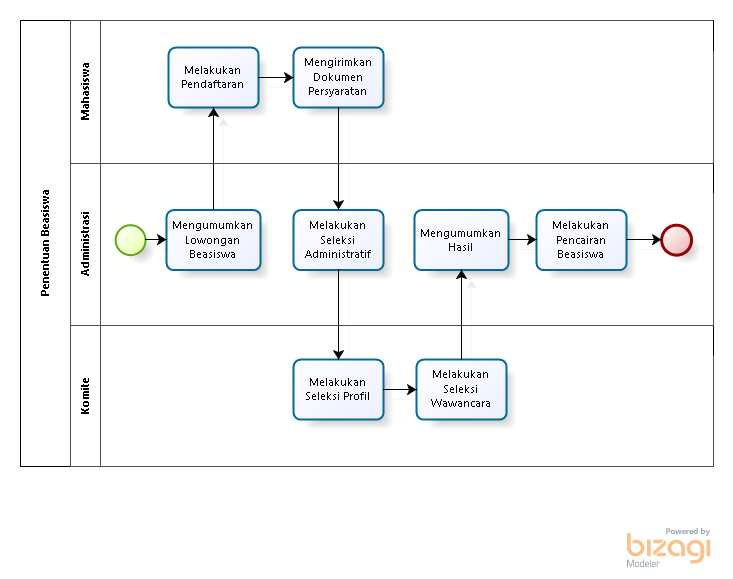 71
Proses Penentuan Beasiswa
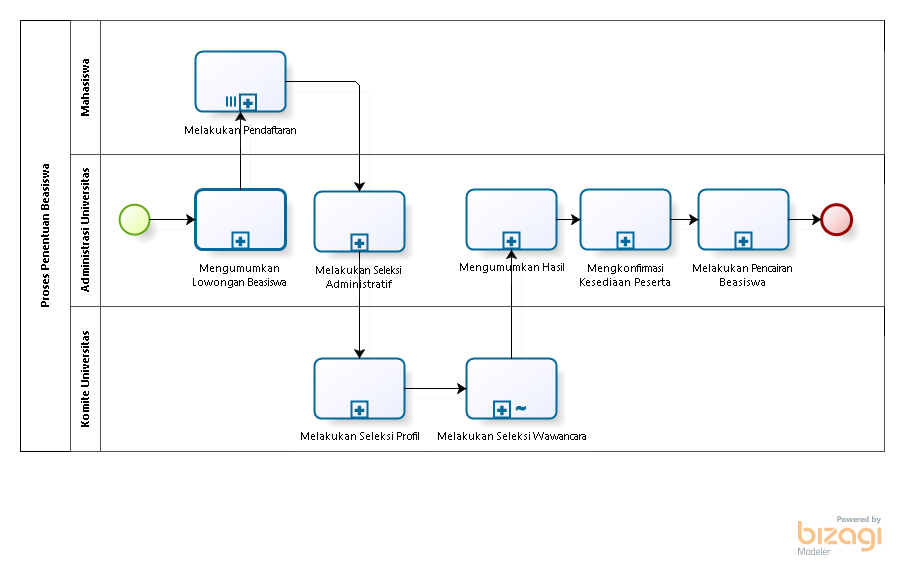 72
Mengumumkan Lowongan Beasiswa
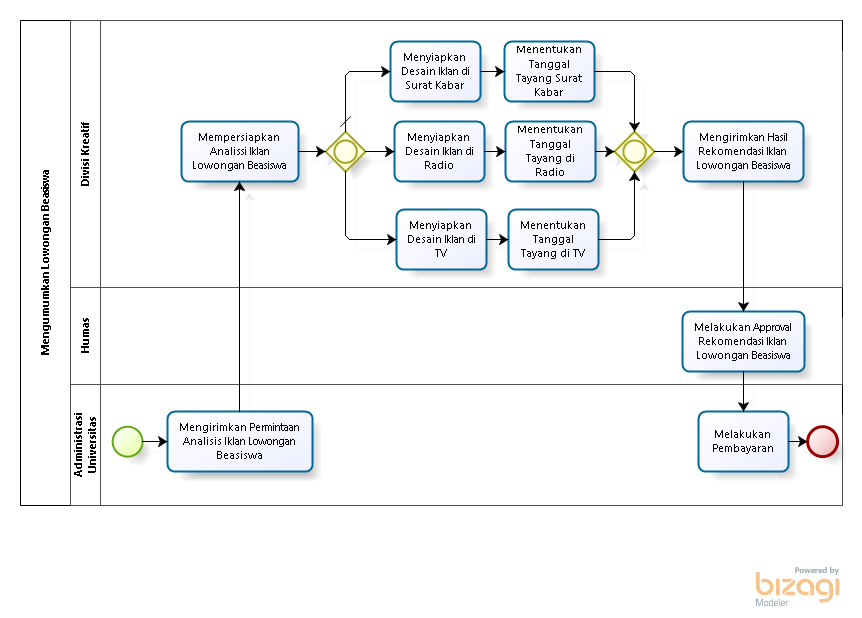 73
ADVANCE
Signal End Event
This type of End indicates that a Signal will be broadcasted when the End has been reached
Signal End is always a throw shape. That is, in order to use a Signal End, there has to be a Signal Event that catches the message
A signal is sent to any Process that can receive it, but it does not have a specific Source and Target. Any catch shape with the same name will be triggered
74
ADVANCE
Signal End Event
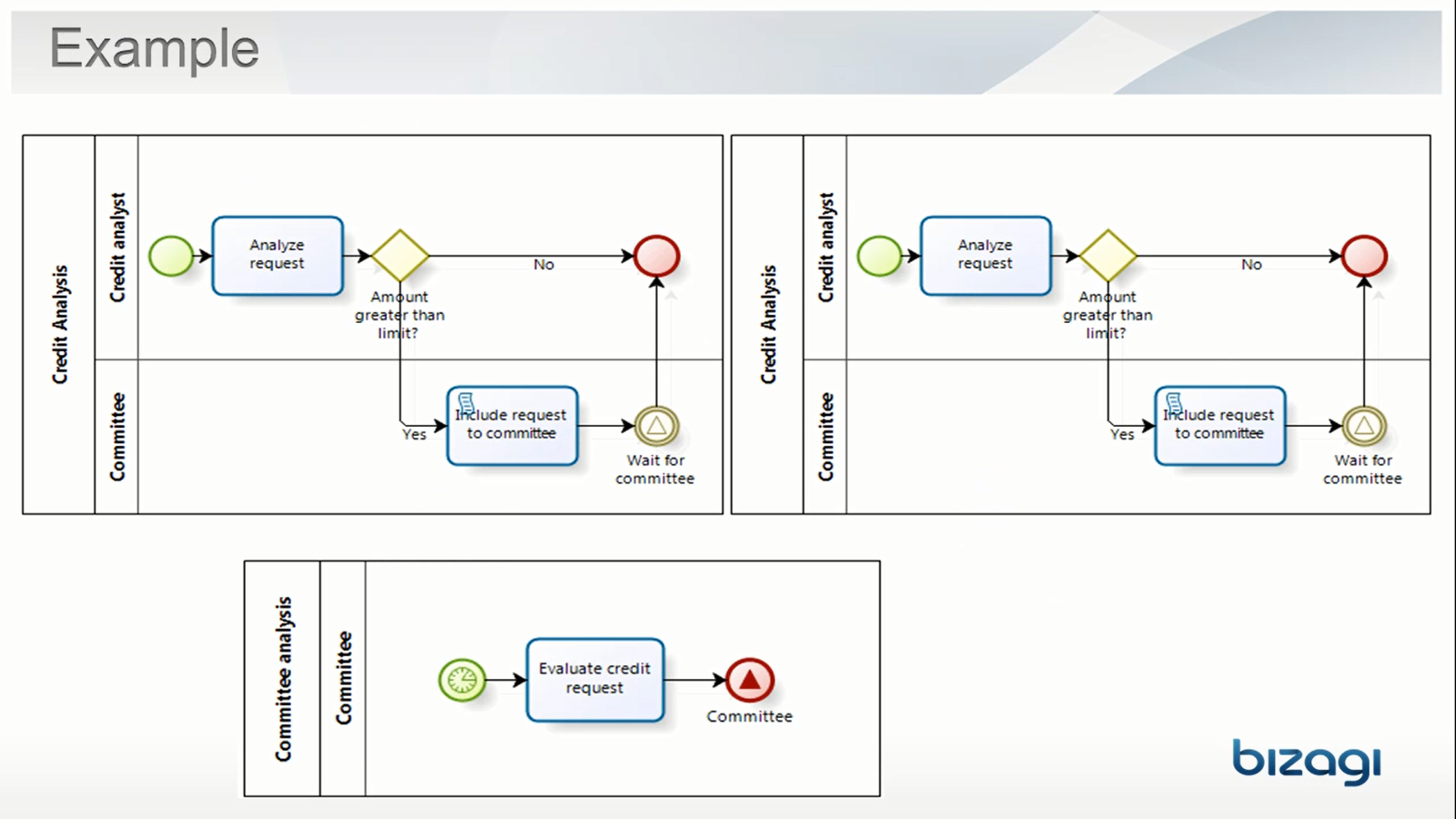 75
ADVANCE
Tugas: Proses Penentuan Beasiswa
Buat BPMN dari proses penentuan beasiswa di Universitas Suka Belajar:
Proses dimulai dari Administrasi universitas mengumumkan lowongan beasiswa menggunakan berbagai media
Mahasiswa melakukan pendaftaran dan mengirimkan dokumen persyaratan ke Administratif, yang kemudian melakukan seleksi administratif
Komite Universitas melakukan seleksi (seleksi profile dan seleksi wawancara) 
Pengumuman hasil penerimaan beasiswa akan disebarkan oleh Administrasi melalui berbagai media massa
Tugas terakhir dari Administrasi adalah melakukan pencairan beasiswa
Terapkan Signal Event pada business process tersebut
76
2.3.2 Activities
77
BPMN Modeling Elements
78
Activities
Activities represent work or tasks carried out by members of the organization
This element stands for manual or automatic tasks performed by an external system or user
They are classified into tasks and sub-processes
Sub-processes are distinguished by a plus sign at the bottom center of the shape
79
2.3.2.1 Task
80
Type of Task
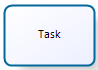 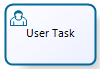 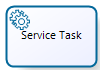 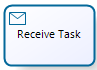 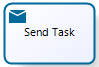 81
Type of Task
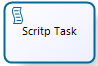 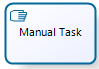 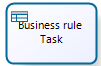 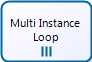 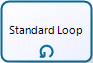 82
User Task
Is a typical workflow Task where a human performer performs the Task with the assistance of software application, and to be completed in a certain amount of time
Example: The following is the illustration of a Loan request process with just User Tasks performed by the commercial consultant in the office
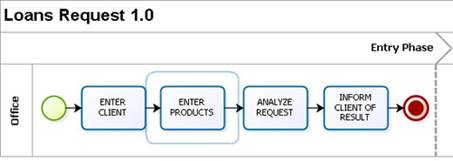 83
Service Task
Service Task is a task carried out by the system with no human intervention. For instance, interfaces with other systems and computer activities, among others
Example: The following figure displays a simplified loan request process, in which there is an automatic activity to verify whether or not the client has been reported on a blacklist.
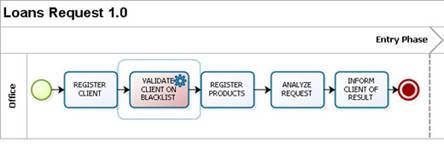 84
Send and Receive tasks
Send and Receive tasks are throw and catch options used to send a Message or receive a Message
When used to throw (send) the message, the shape has an arrow pointing to the right. When used to catch (receive) the message, the shape has an arrow pointing to the left
If a process is waiting for a message, it will be paused until the message arrives or it will change the flow for exception handling
In order to use a throw Message, there has to be a catch Message Event that catches the message. It can be a Message Intermediate Event, a Message Start or a receive Task
The Send Task should be configured to identify the target Process and the target Element
85
Script Task
A Script Task is an automatic task in which a script is executed by the server
It has no human intervention and does not connect to any external service
In Bizagi this shape is recommended to send e-Mail Messages or execute Scripting Expressions
86
Manual Task
This is a Task that is expected to be performed without the aid of any business process execution engine or any application
An example of this could be secretary filing physical documents
87
Business Rule Task
Offers a mechanism for the process to provide input to a Business Rule Engine and get the output of calculations that the engine might provide
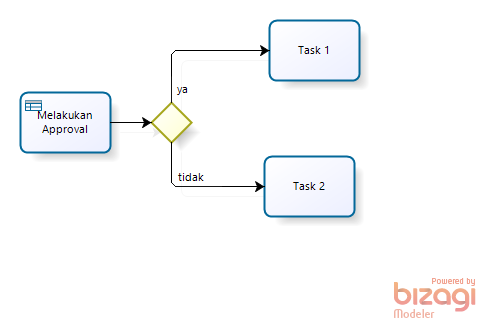 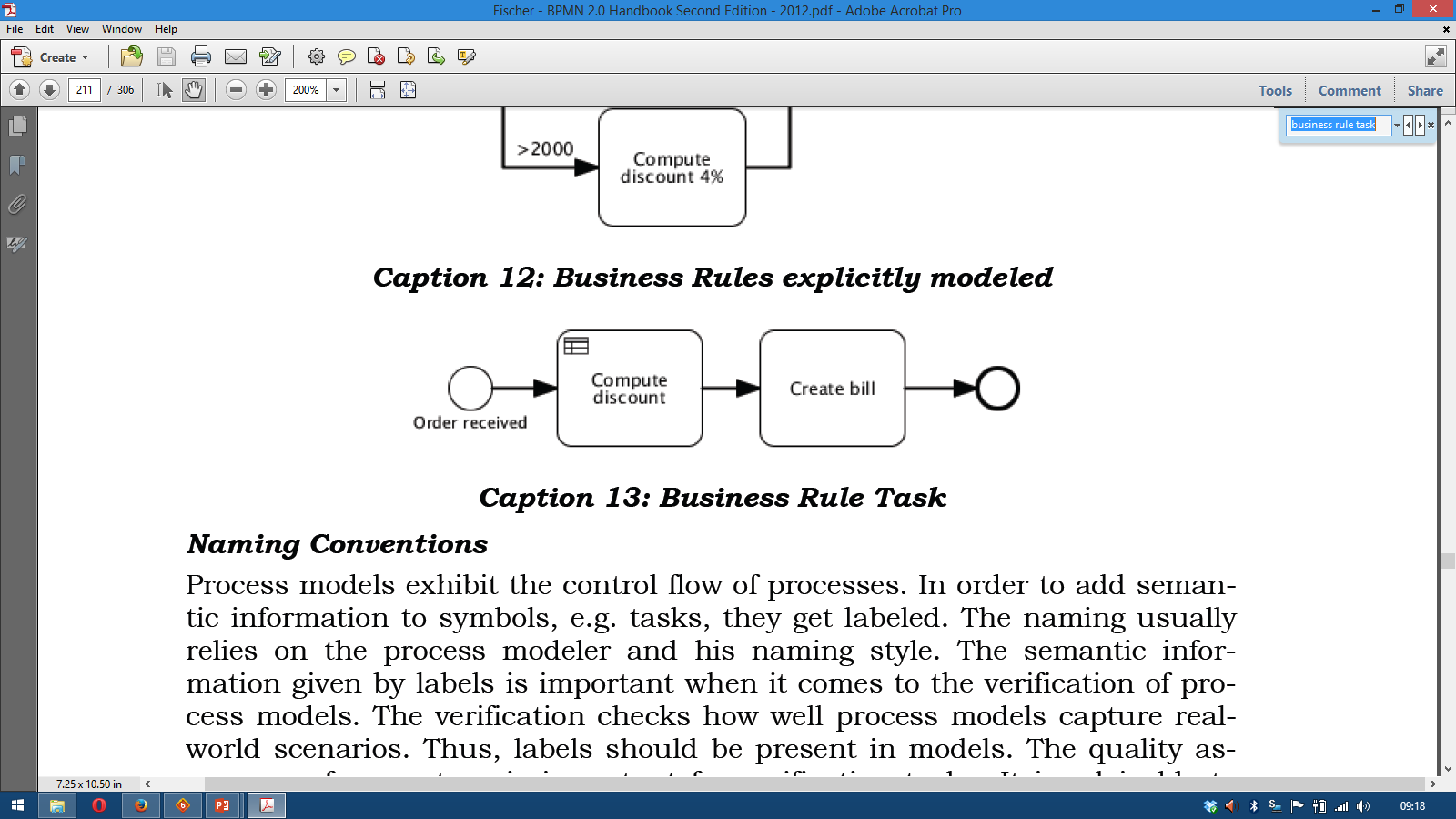 88
Disbursement with Some Type of Tasks
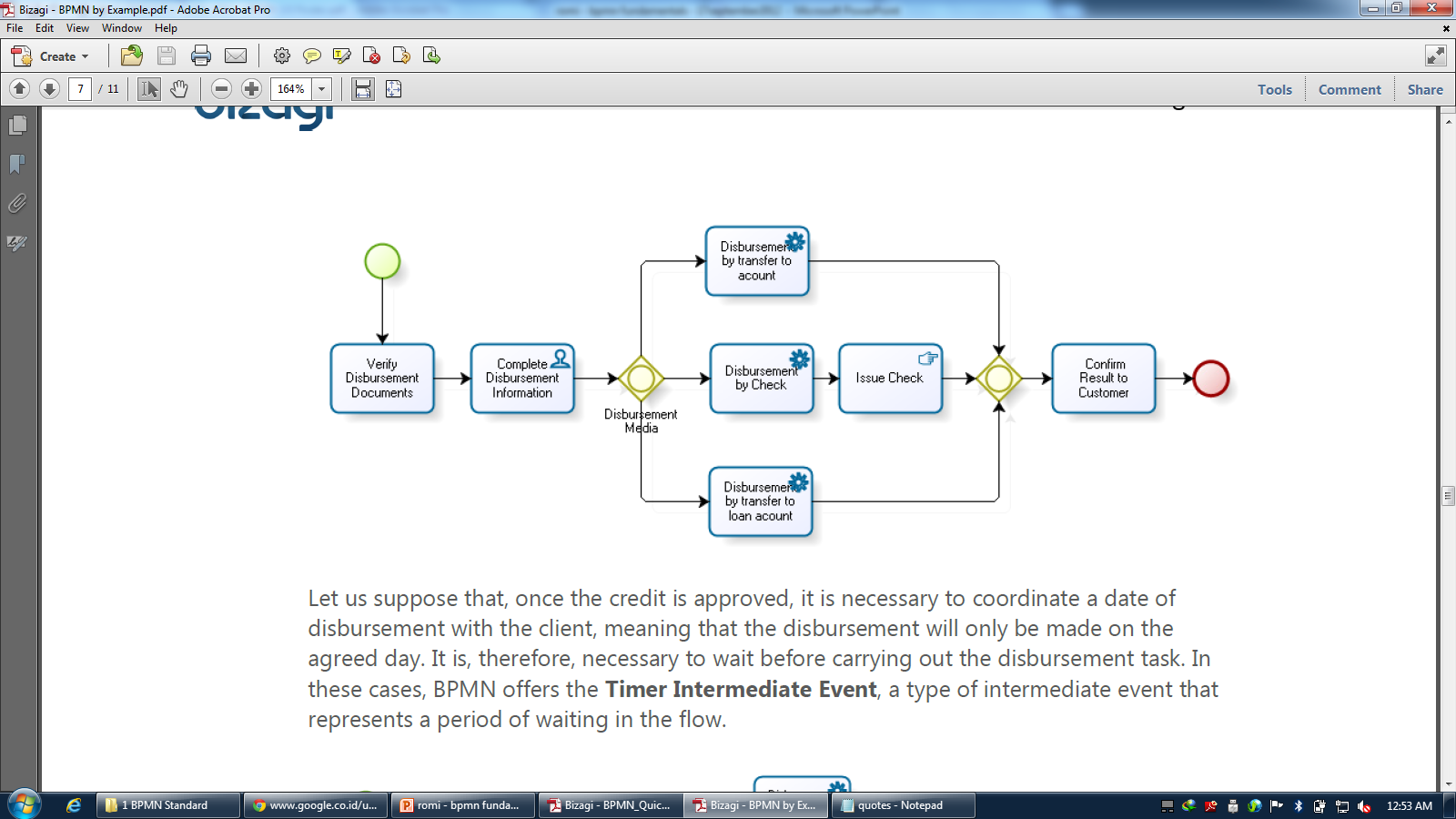 89
Tugas: Proses Penentuan Beasiswa
Buat BPMN dari proses penentuan beasiswa di Universitas Suka Belajar
Proses dimulai dari Administrasi universitas mengumumkan lowongan beasiswa menggunakan berbagai media
Mahasiswa melakukan pendaftaran dan mengirimkan dokumen persyaratan ke Administratif, yang kemudian melakukan seleksi administratif
Komite Universitas melakukan seleksi (seleksi profile dan seleksi wawancara) 
Pengumuman hasil penerimaan beasiswa akan disebarkan oleh Administrasi melalui berbagai media massa
Tugas terakhir dari Administrasi adalah melakukan pencairan beasiswa
Tentukan Task apa yang sebaiknya menjadi jenis:User, Manual, Send, Receive, Script, Service, Business Rule
90
ADVANCE
Intermediate Events Attached to an Activity Boundary
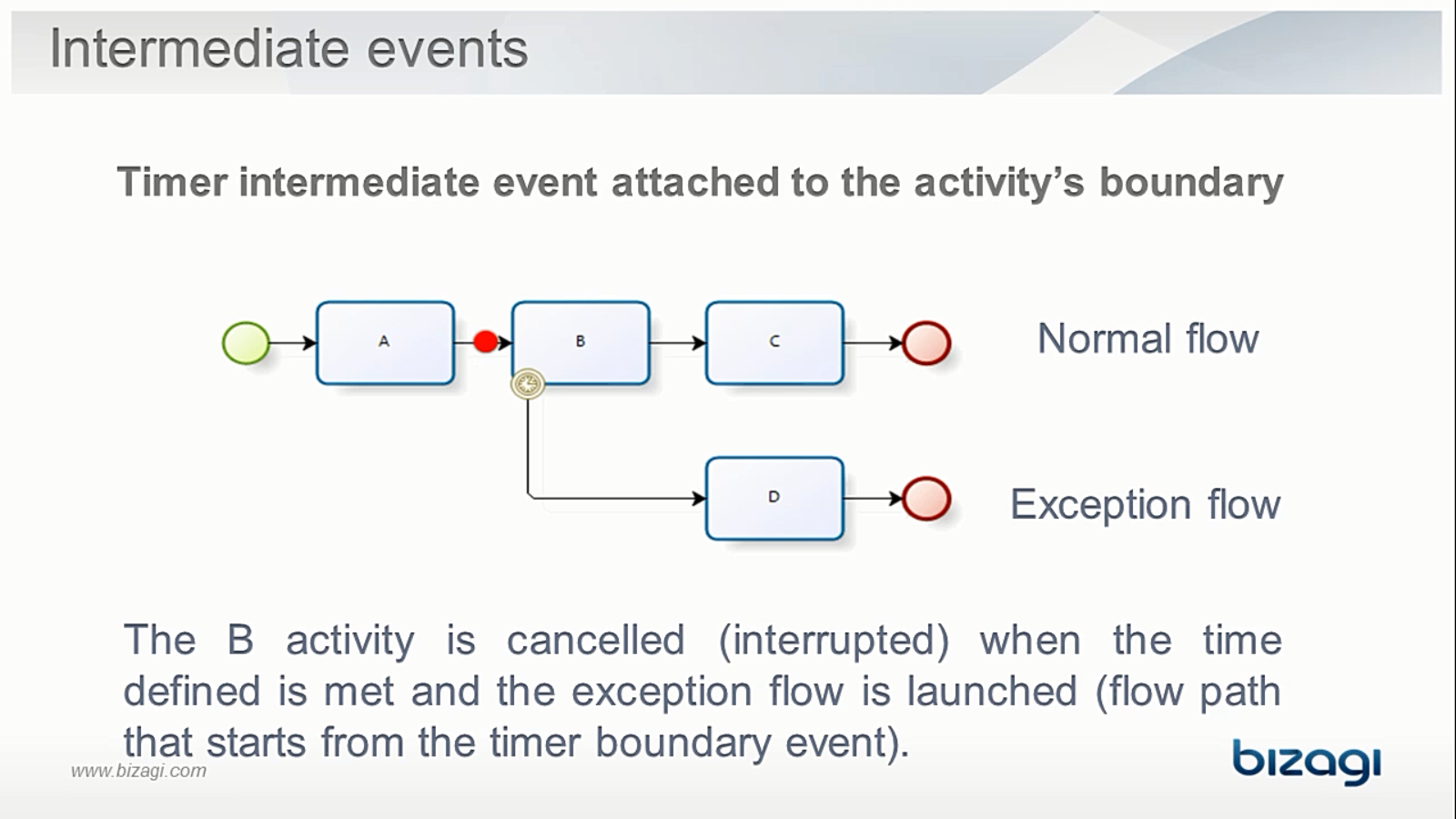 91
ADVANCE
Timer Boundary Event
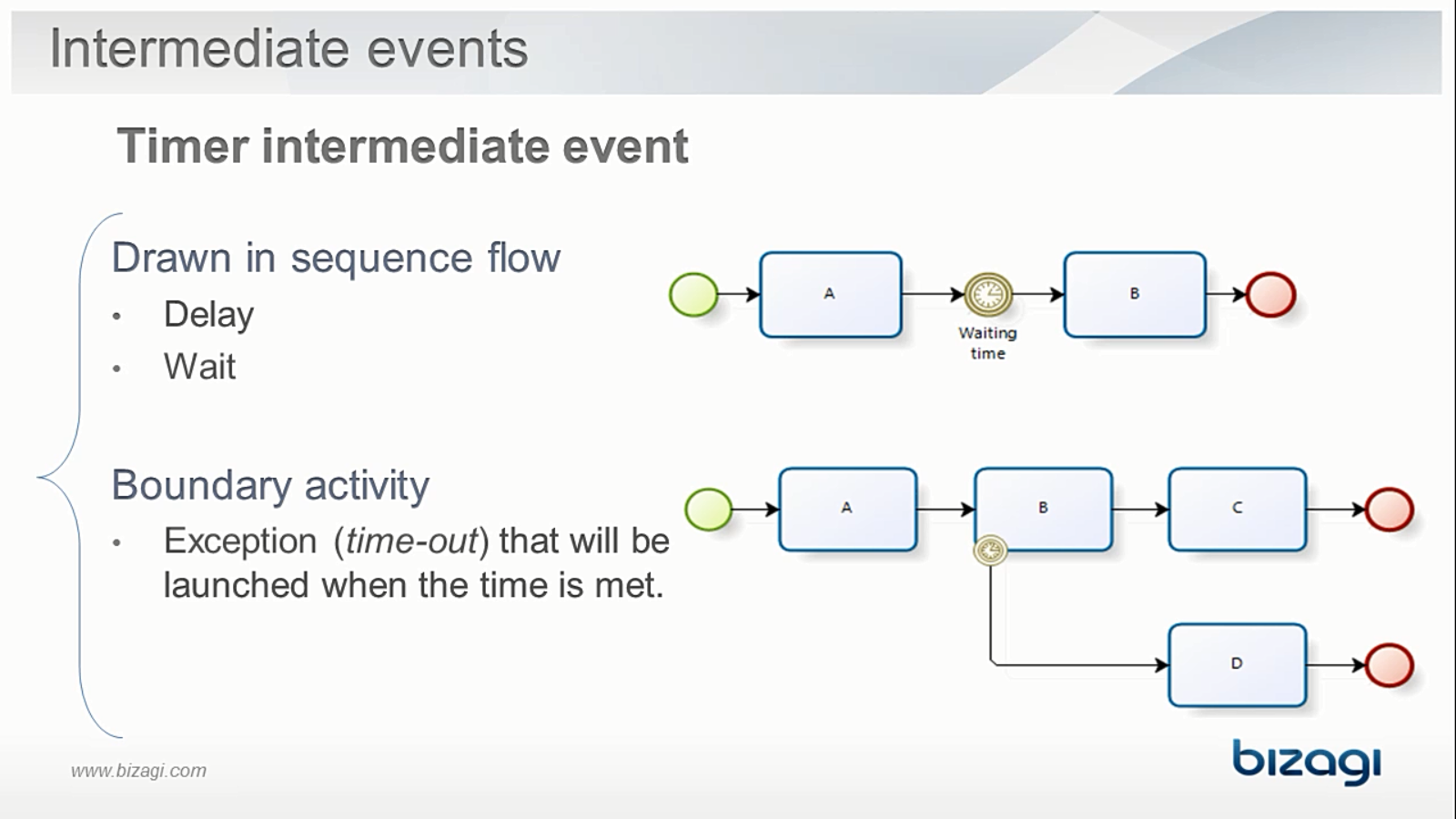 92
ADVANCE
Timer Boundary Event
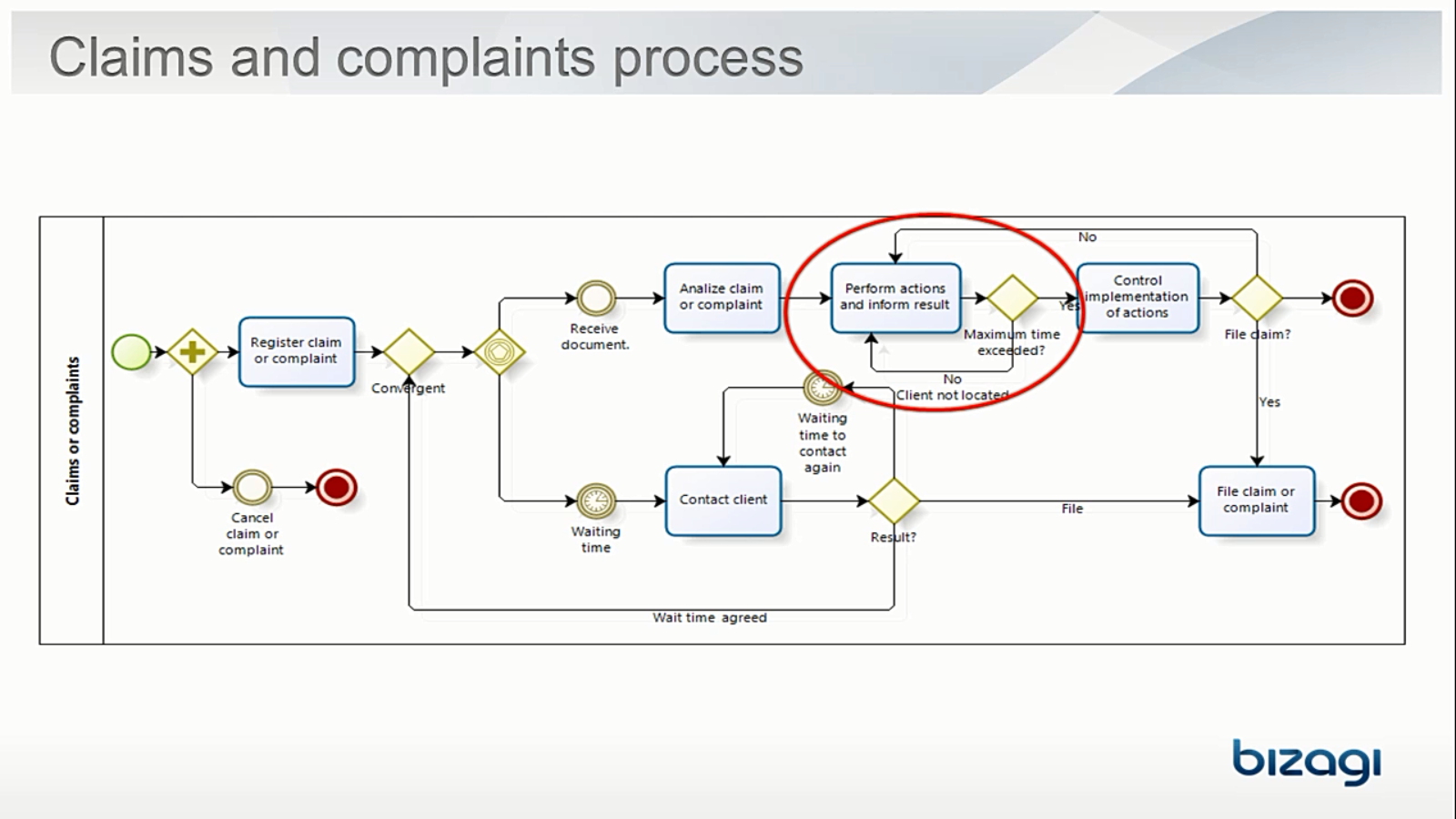 93
ADVANCE
Timer Boundary Event
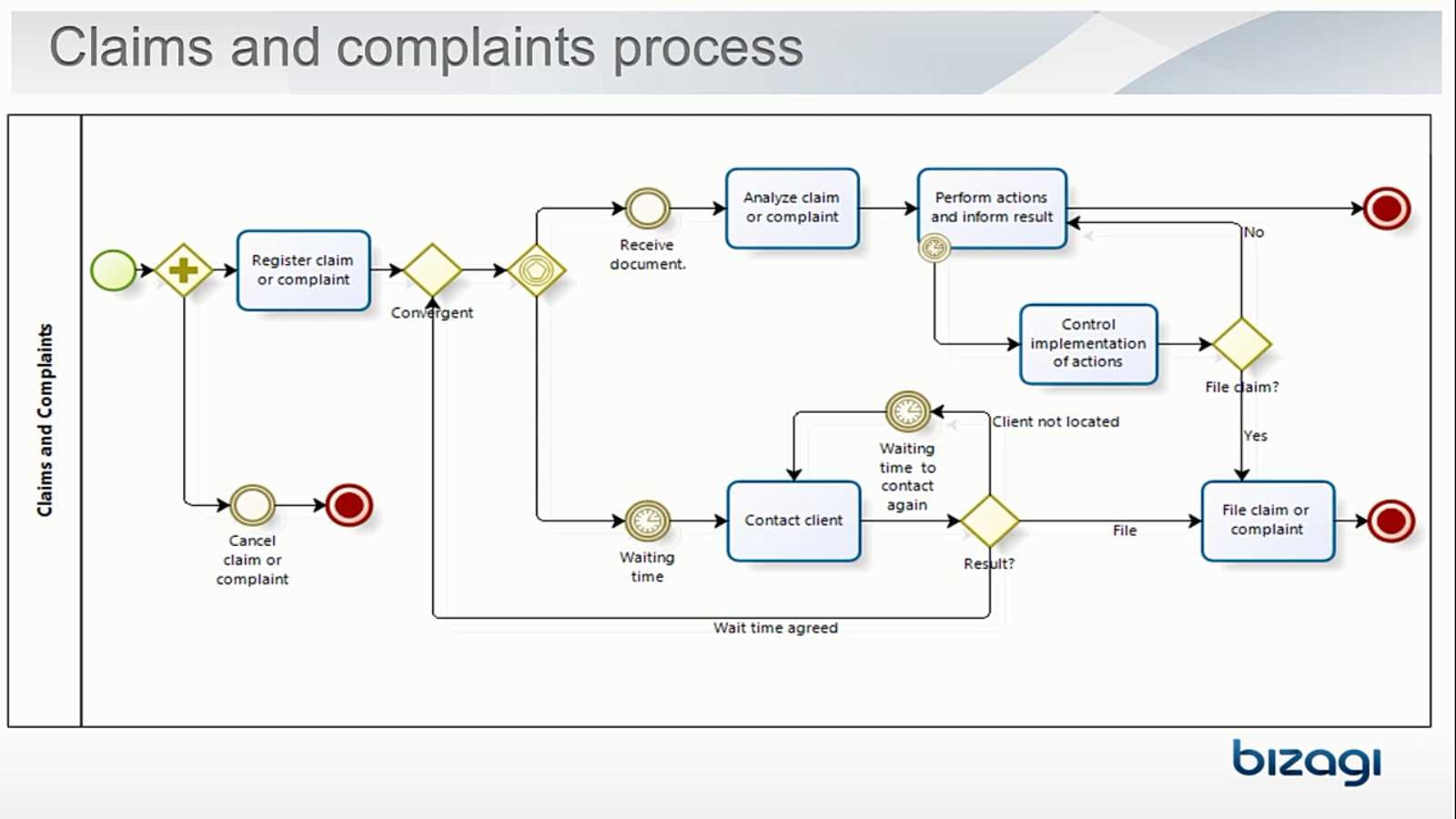 94
ADVANCE
Error Boundary Event
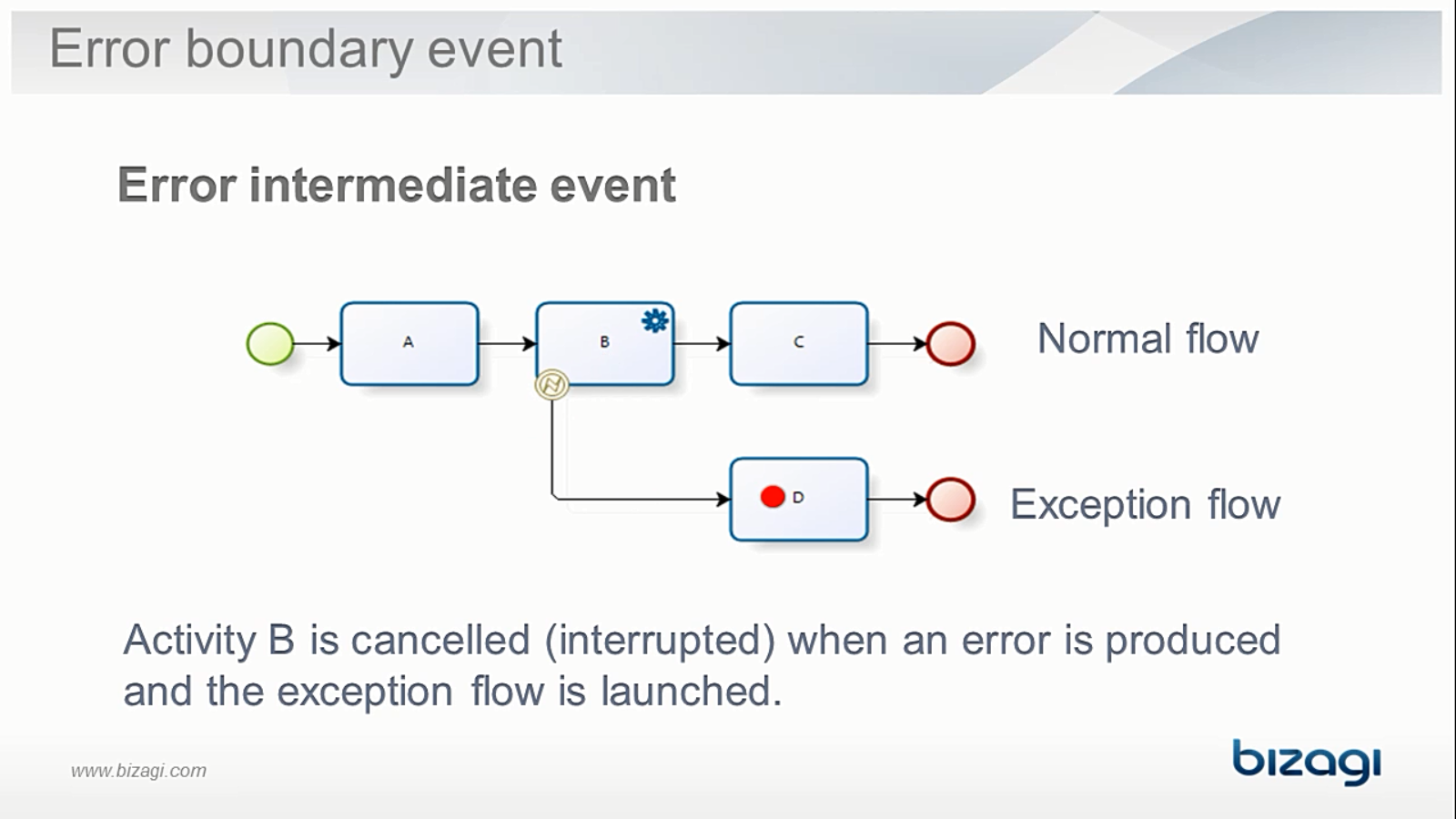 95
ADVANCE
Error Boundary Event
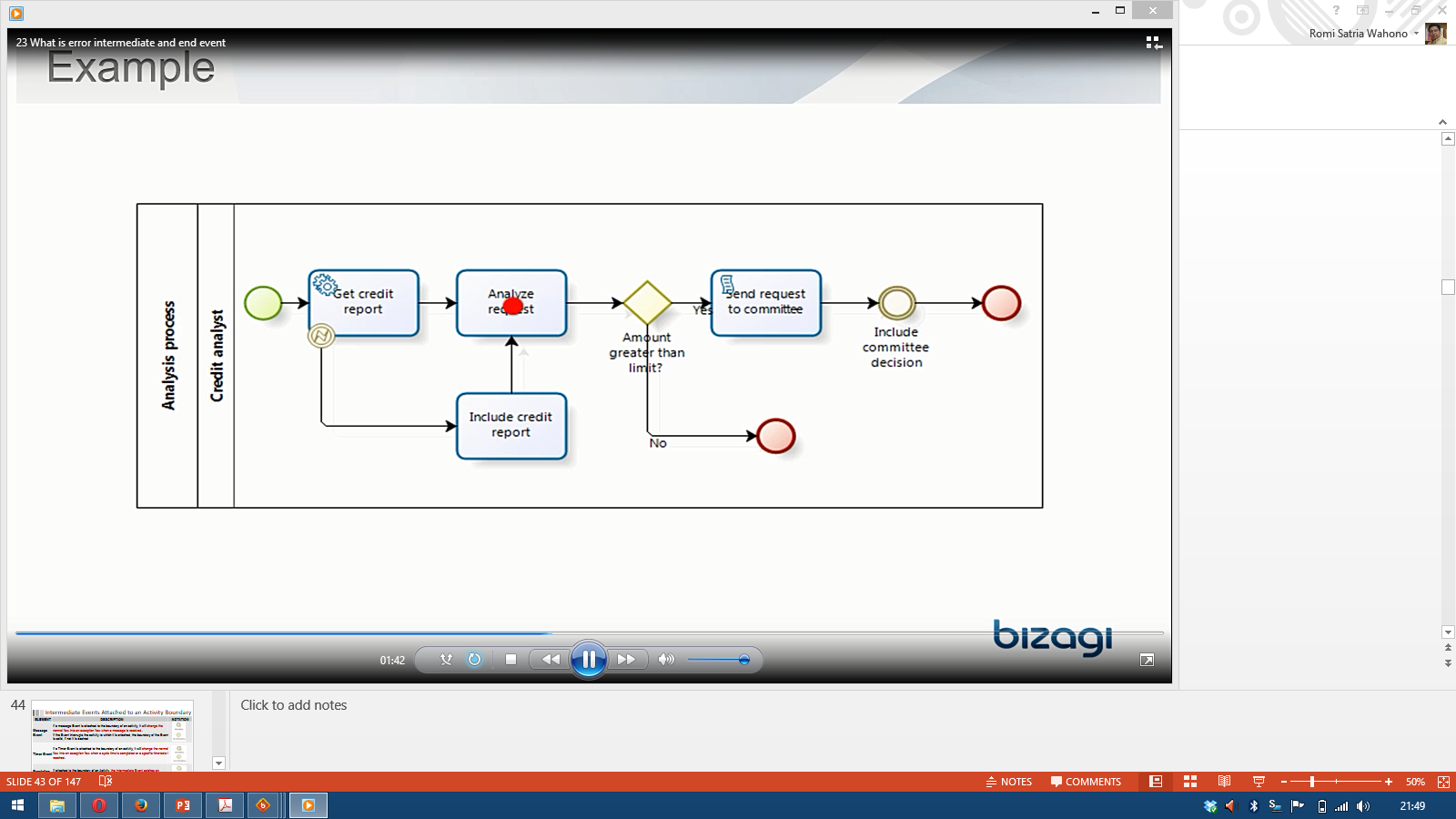 96
ADVANCE
Error Boundary Event
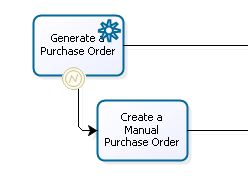 97
Intermediate Events Attached to an Activity Boundary
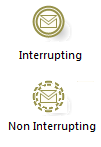 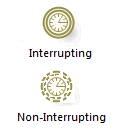 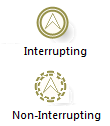 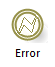 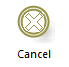 98
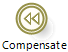 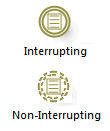 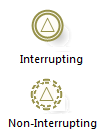 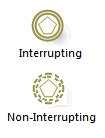 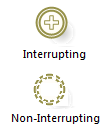 99
ADVANCE
Tugas: Proses Penentuan Beasiswa
Kembangkan BPMN dari proses penentuan beasiswa di Universitas Suka Belajar
Pada Proses Mengumumkan Hasil, apabila ada revisi hasil penilaian dari Komite, administrasi dapat mengubah daftar penerima beasiswa, dan daftar penerima beasiswa yang sudah direvisi tersebut, dapat dikirimkan ke berbagai media untuk dimuat
Terapkan Message Boundary Event pada Proses Mengumumkan Hasil tersebut
100
ADVANCE
Tugas: Proses Penentuan Beasiswa
Kembangkan BPMN dari proses penentuan beasiswa di Universitas Suka Belajar
Beasiswa akan dicairkan apabila laporan pendidikan penerima beasiswa sudah diterima oleh Administrasi sebelum tanggal 1. Apabila laporan dikirim setelah tanggal 1, maka nilai beasiswa akan dikurangi pinalti sebesar 10%, dan akan dikirimkan di bulan berikutnya
Terapkan Timer Boundary Event pada Proses Mengumumkan Hasil tersebut
101
ADVANCE
Tugas: Proses Penentuan Beasiswa
Kembangkan BPMN dari proses penentuan beasiswa di Universitas Suka Belajar
Beasiswa akan dikirimkan dengan menggunakan transfer bank, apabila ada error maka akan diberikan secara cash ke penerima beasiswa
Terapkan Error Boundary Event pada Proses Mengumumkan Hasil tersebut
102
2.3.2.2 Subproses
103
Subprocess
A SubProcess is a set of activities that have a logical sequence that meet a clear purpose
A SubProcess is a process in itself, whose functionality is part of a larger process
When the sub-process is collapsed, the details of the sub-process cannot be viewed (plus sign (+))
When the sub-process is expanded, the details of the sub-process can be seen within the limits
A SubProcess can be defined as:
Embedded
Reusable
Adhoc
Multiple
Transactional
104
Subprocess
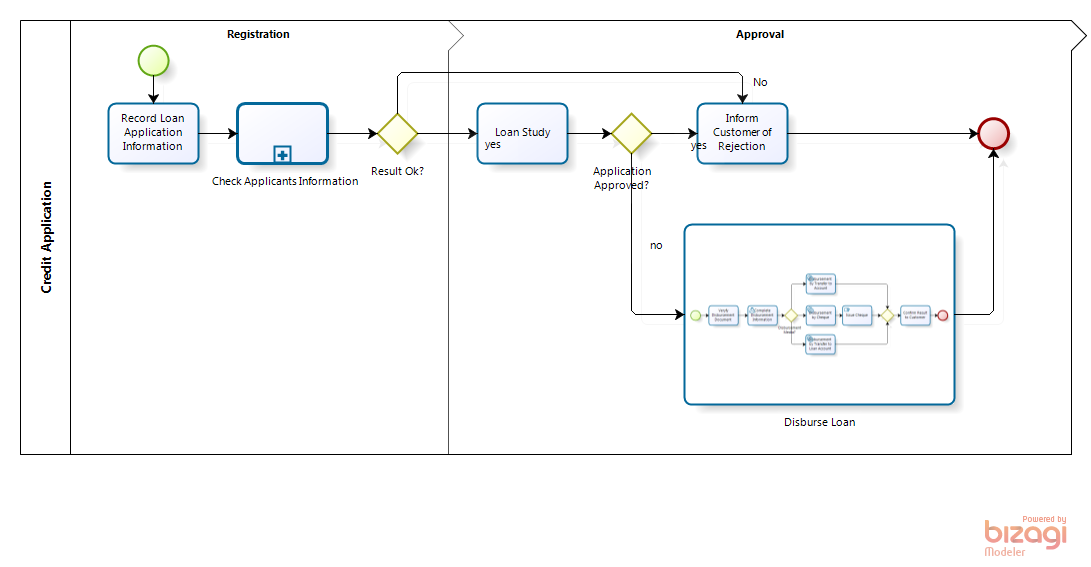 105
Type of Subprocess
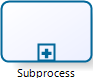 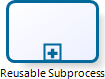 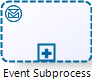 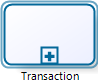 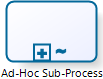 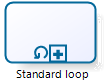 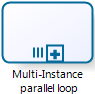 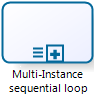 106
Embedded SubProcess
Embedded SubProcesses contain a set of activities that are not independent of the Parent process
They share the same information or data. They are usually a section or module of a same process but have a clear objective and so, can be defined with a beginning and an end
They do not need mapping data and cannot be configured as multiple SubProcesses
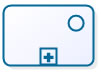 107
Credit Application with Subprocess
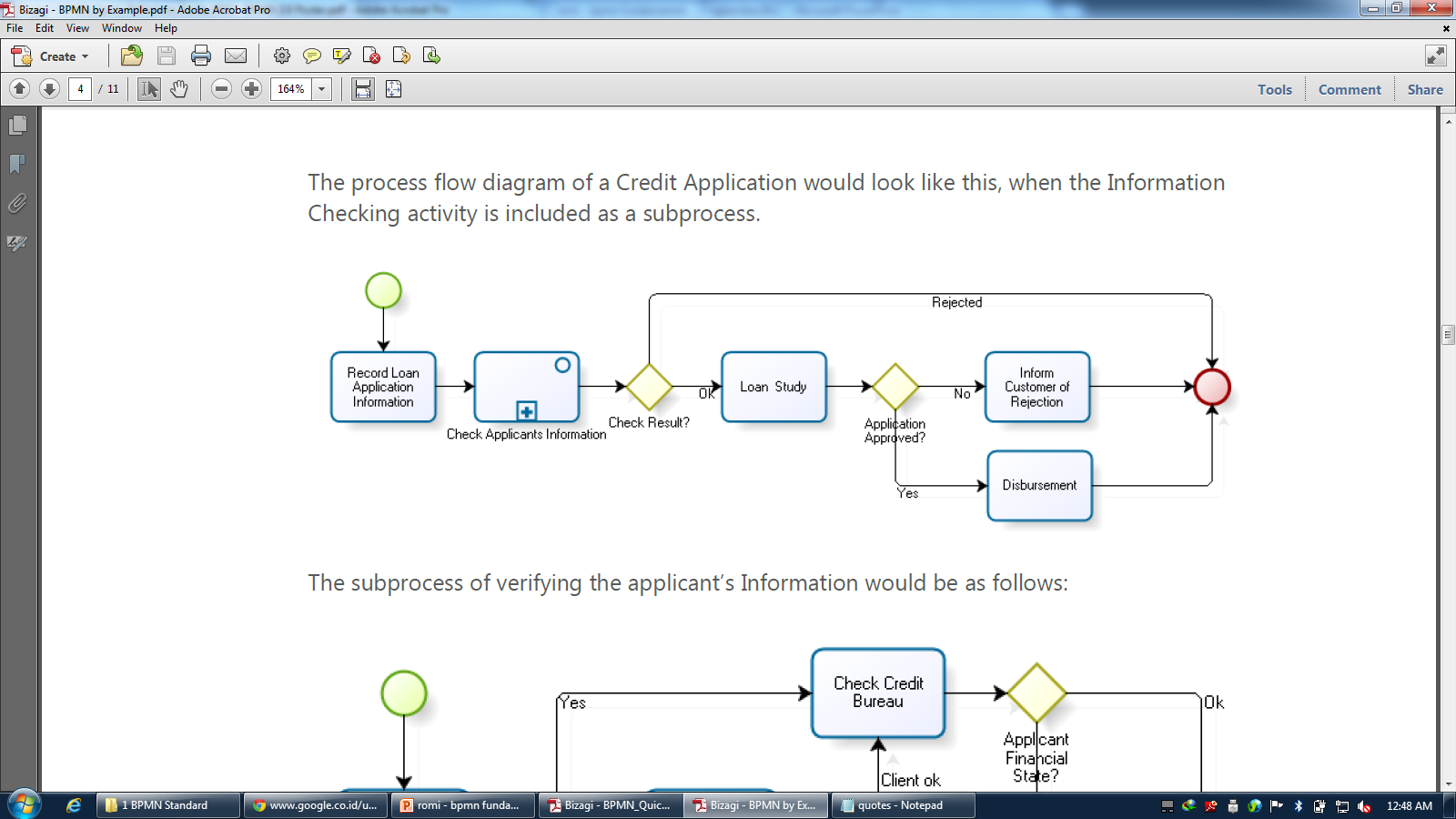 108
Information Checking Subprocess
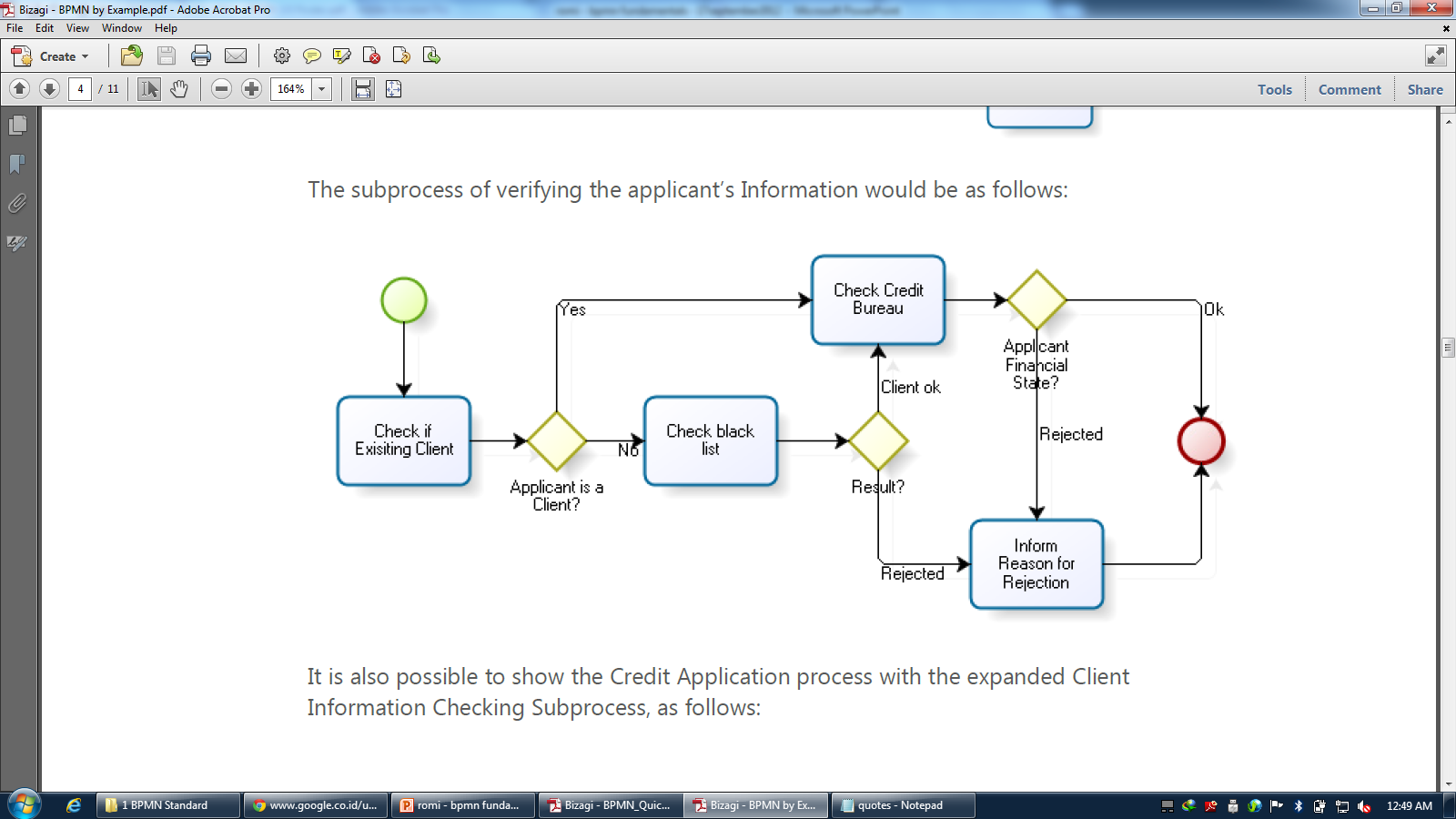 109
Credit Application with Expanded Subprocess
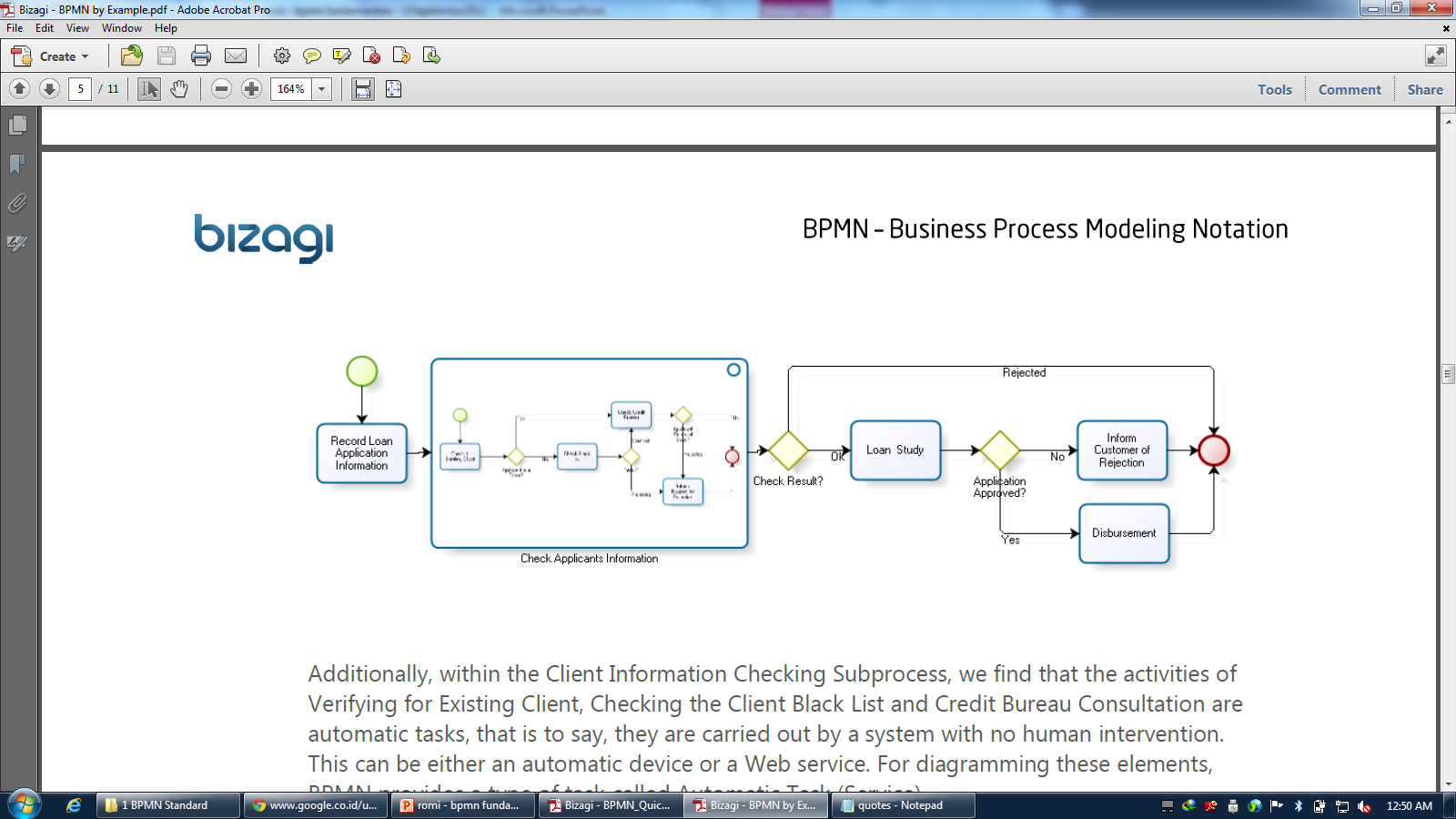 110
Reusable SubProcess
Reusable Sub Processes contain a set of activities that are independent from the Parent process, which is the process that calls upon them
The purpose of a reusable Sub Process is different from the Parent process and can be considered as a black box
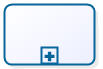 111
Tugas: Proses Penentuan Beasiswa
Buat BPMN dari proses penentuan beasiswa mahasiswa di Universitas Suka Belajar
Proses dimulai dari Administrasi universitas mengumumkan lowongan beasiswa menggunakan berbagai media
Mahasiswa melakukan pendaftaran dan mengirimkan dokumen persyaratan ke Administratif, yang kemudian melakukan seleksi administratif
Komite Universitas melakukan seleksi (seleksi profile dan seleksi wawancara) 
Pengumuman hasil penerimaan beasiswa akan disebarkan oleh Administrasi melalui berbagai media massa
Tugas terakhir dari Administrasi adalah melakukan pencairan beasiswa
Tentukan Task apa yang sebaiknya diubah menjadi SubProcess dengan jenis: Embedded, Reusable
Isi Sub Process di atas dengan flow baru
112
Tugas: Proses Penentuan Beasiswa
Pada aktifitas pengumuman lowongan beasiswa, ada proses yang lebih detail yang berisi:
Membuat desain iklan lowongan beasiswa
Menentukan media massa dan waktu penayangan
Mengirimkan desain iklan lowongan beasiswa dan melakukan pembayaran biaya iklan

Gambarkan aktifitas di atas dalam bentuk subproses dari task pengumuman lowongan beasiswa
Tentukan task type yang tepat untuk masing-masing task
113
Proses Mengumumkan Lowonan Beasiswa
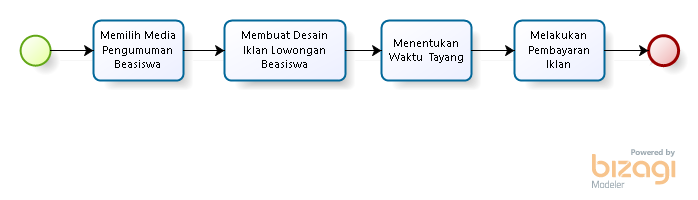 114
Ad Hoc Sub Process
It is fairly common that businesses need to manage unstructured processes (ad hoc) rather than well predefined business processes
An ad hoc subprocess is one in which the specified steps are defined, but the order of operations is not
Ad hoc processes consist of a series of activities which cannot be predefined
115
Ad Hoc Sub Process
116
Ad Hoc Sub Process
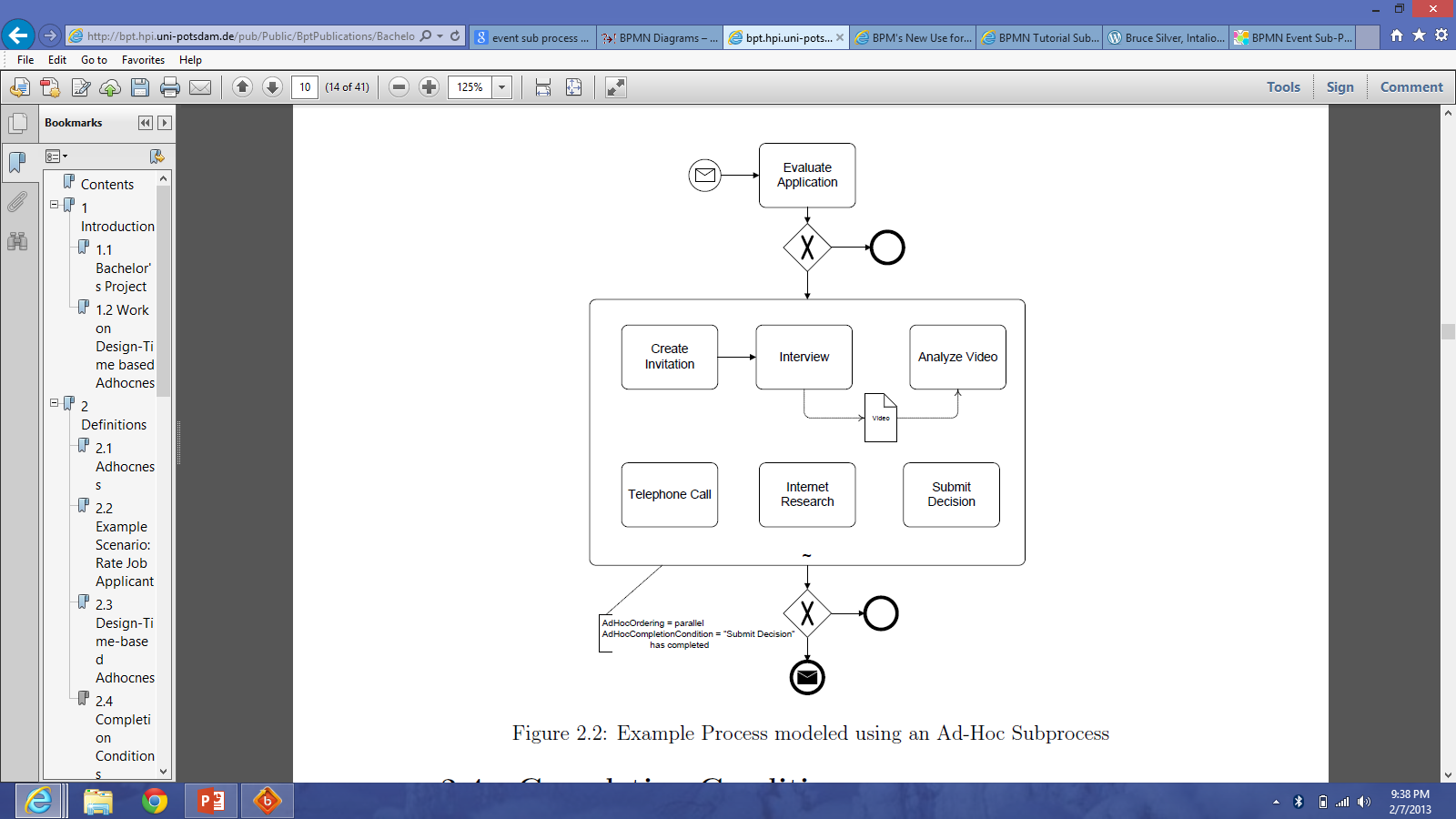 117
Tugas: Proses Penentuan Beasiswa
Buat BPMN dari proses penentuan beasiswa mahasiswa di Universitas Suka Belajar
Proses dimulai dari Administrasi universitas mengumumkan lowongan beasiswa menggunakan berbagai media
Mahasiswa melakukan pendaftaran dan mengirimkan dokumen persyaratan ke Administratif, yang kemudian melakukan seleksi administratif
Komite Universitas melakukan seleksi (seleksi profile dan seleksi wawancara) 
Pengumuman hasil penerimaan beasiswa akan disebarkan oleh Administrasi melalui berbagai media massa
Tugas terakhir dari Administrasi adalah melakukan pencairan beasiswa
Tentukan Task apa yang sebaiknya diubah menjadi SubProcess dengan jenis: Adhoc, Embedded, Reusable
Isi Sub Process di atas dengan flow baru
118
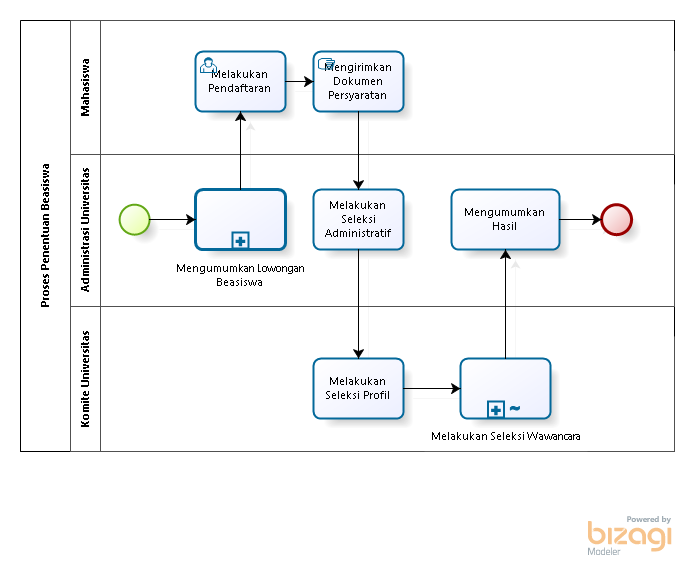 Adhoc Subprocess
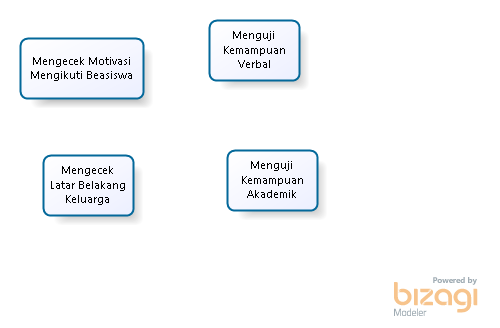 119
Multiple SubProcess
Sub-processes may be repeated sequentially, behaving like a loop
The Multi-instance Loop iterates a predetermined number of times
The iterations occur sequentially or in parallel (simultaneously)

	Parallel 			Sequential
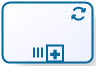 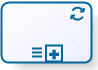 120
Multiple SubProcess
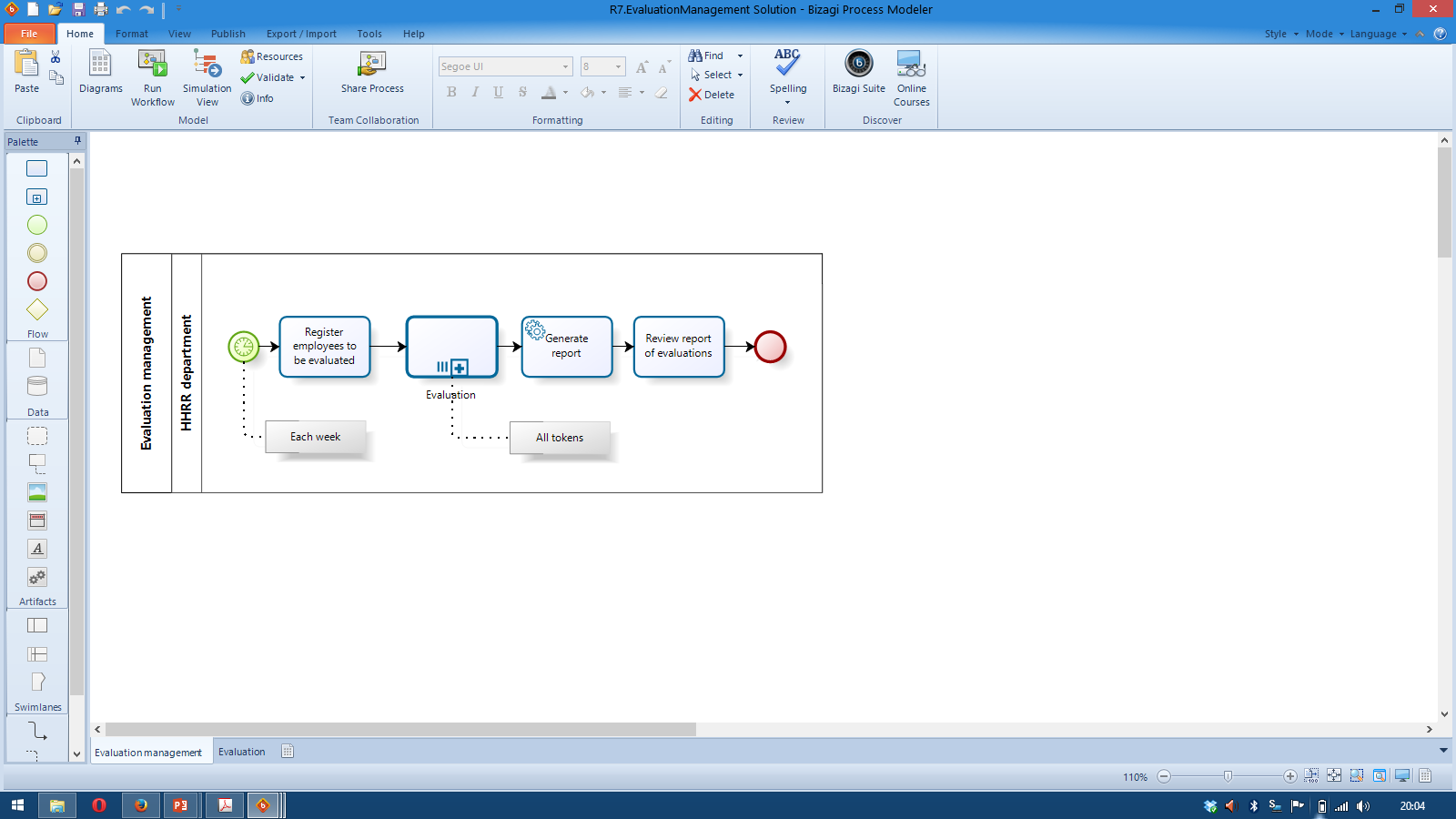 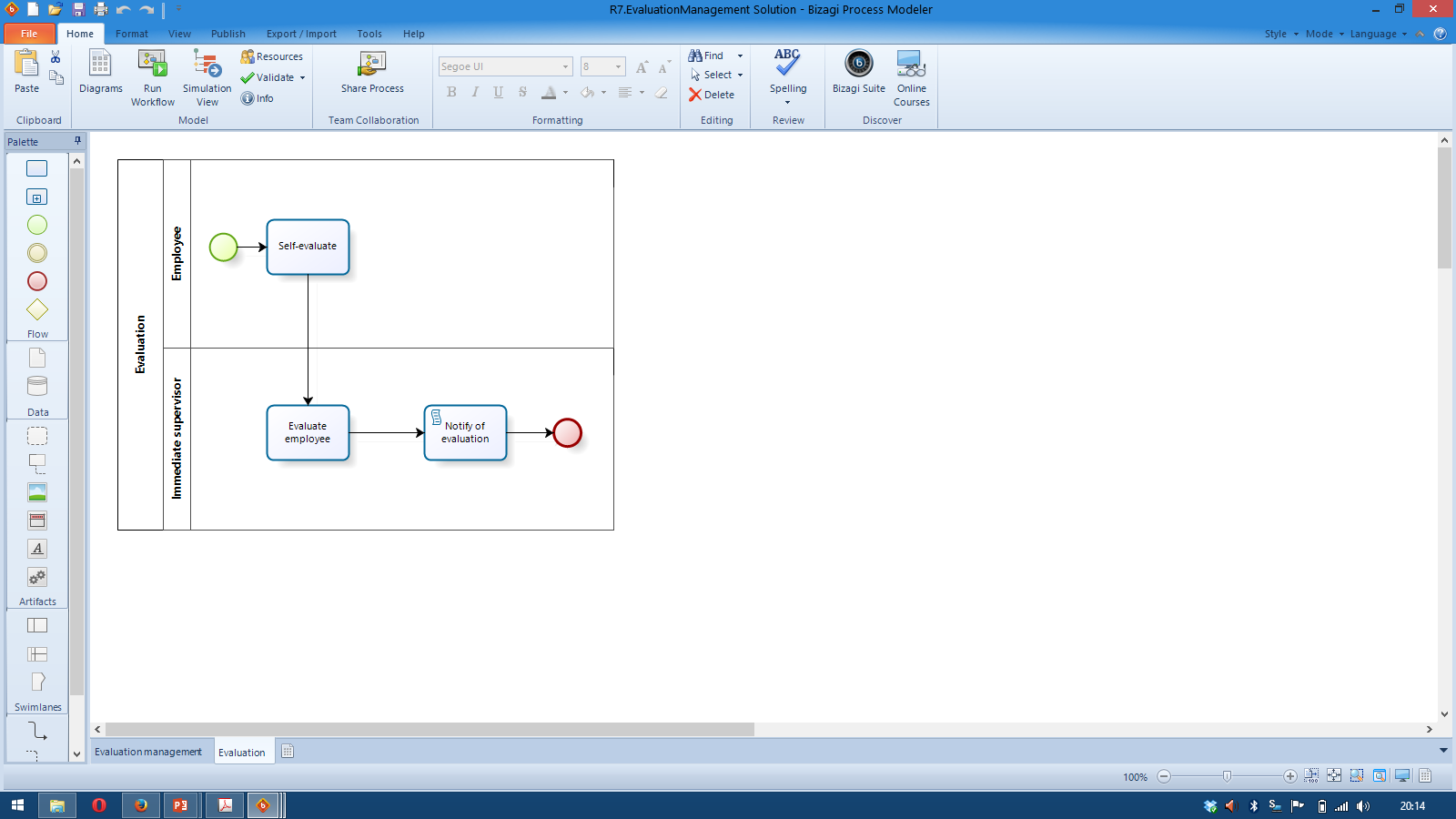 121
Multiple SubProcess - Parallel
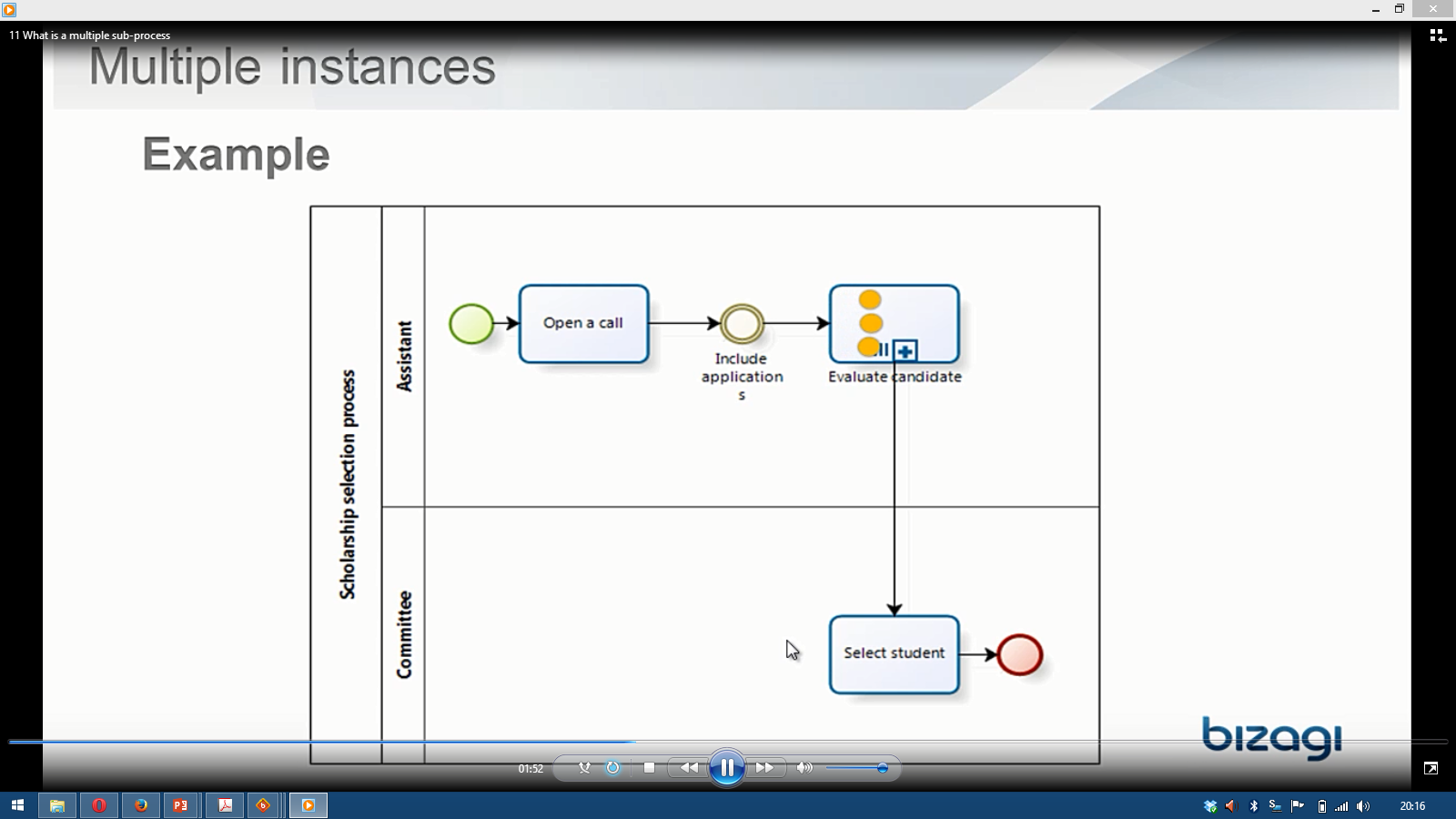 122
Tugas: Proses Penentuan Beasiswa
Buat BPMN dari proses penentuan beasiswa mahasiswa di Universitas Suka Belajar
Proses dimulai dari Administrasi universitas mengumumkan lowongan beasiswa menggunakan berbagai media
Mahasiswa melakukan pendaftaran dan mengirimkan dokumen persyaratan ke Administratif, yang kemudian melakukan seleksi administratif
Komite Universitas melakukan seleksi (seleksi profile dan seleksi wawancara) 
Pengumuman hasil penerimaan beasiswa akan disebarkan oleh Administrasi melalui berbagai media massa
Tugas terakhir dari Administrasi adalah melakukan pencairan beasiswa
Tentukan SubProcess apa yang sebaiknya diubah menjadi Multiple SubProcess
123
ADVANCE
Transactional SubProcess
A transaction is:
A series of tasks that are closely related to each other
A series of tasks that are meaningful only when all of the tasks are completed appropriately
The execution result of a transaction is:
Successful Completion
Unsuccessful Completion (Cancel)
Hazard (Exception)
A transaction or transactional sub process is performed successfully when the changes to be implemented (update, addition or deletion of records) are saved in the database, the commit of the changes is performed once the transaction has ended
124
ADVANCE
Business Trip Arrangement
If the train and hotel reservations are completed (Successful completion)
If the train can not be reserved, the result is set to be successful if the airline reservation is done (Compensation) 
If the reservations can not be made business process proceeds to "Date Change," which is an abnormal flow (Unsuccessful completion)
If any kind of problem happens Business process is aborted (Exception)
125
ADVANCE
Cancelation Intermediate Event
This type of intermediate event is used in transactional sub-processes
It must always be attached (diagramed) to the ends of the sub-process and should be launched if a cancellation exception is reached while the sub-process is being carried out
126
ADVANCE
Compensation Intermediate Event
This type of intermediate event is used in transactional sub-processes
They are also used to handle compensations. It is used reactively when drawn at the ends of an activity
127
ADVANCE
Transferring Money between Accounts
Transferring money between accounts is a typical transaction sample
The execution of two different web services can be required by the transaction of transferring money such as debiting from one account and crediting to another account
A debit must be reversed when the second web service has a problem (wrong account number, inactive client, and so on)
Thus, the execution of a new web service can be required to reverse or compensate the transaction
The external system will be notified by the new web service, so that the amount debited from one account can be reversed
128
ADVANCE
Transferring Funds for Disbursement
The debit from the merchant account and the corresponding credit in the client’s account are performed after the credit is approved and the authorization of the bank is issued
These processes of interface with the bank are performed through Web Services that executes the transactions independently
129
ADVANCE
Tugas: Proses Penentuan Beasiswa
Buat BPMN dari proses penentuan beasiswa mahasiswa di Universitas Suka Belajar
Proses dimulai dari Administrasi universitas mengumumkan lowongan beasiswa menggunakan berbagai media
Mahasiswa melakukan pendaftaran dan mengirimkan dokumen persyaratan
Komite Universitas melakukan seleksi (seleksi profile dan seleksi wawancara) 
Pengumuman penerima beasiswa akan disebarkan melalui email dan papan pengumuman
Kembangkan Task Mengirimkan Dana Beasiswa menjadi Transaction Subprocess, dimana:
Sukses: Pengiriman melalui Internet Banking dilakukan, kompensasinya mengirim melalui ATM
Cancel: Mengubah waktu pengiriman dana beasiswa
Error: Memberi dana beasiswa secara cash ke penerima
Tambahkan Transaction Sub Process untuk mendukung requirement ke 5
130
2.3.3 Gateway
131
BPMN Modeling Elements
132
Gateway
Gateways are used to control the divergence and convergence of the flow.  They determine ramifications, bifurcations, combinations and merges in the process. 
They are represented by a diamond shape.  Internal markers will show the type of control being used


Icons in the diamond shape  indicate the type of behavior of the flow control
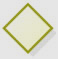 133
Type of Gateway
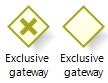 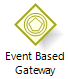 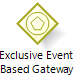 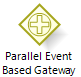 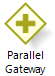 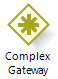 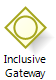 134
Exclusive Gateway (Divergence)
As a divergence shape, the Exclusive Gateway is used when two or more alternative paths appear at one point in the process, and just one of them is valid at a given time. Data-based decision of the system.
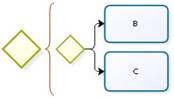 135
Exclusive Gateway (Convergence)
Three paths exit the parallel gateway (divergence element) and three paths are subsequently synchronized
If the exclusive gateway were not synchronized, four transitions would enter the parallel gateway (convergence element) which would be wrong, given the fact that the process would be waiting for 4 paths that would never be completed
136
Event Based Gateway
Indicates points of the process in which the Exclusive Gateway is not based on process data, but rather on external messages or events. This shape is used to exercise control over the execution of certain activities to the extent that it enables keeping them available until one of them is executed
Unlike the Exclusive Gateway, the activities that come from this shape will always be triggered, that is to say, their activation does not depend on system data
137
Credit Application with Event-Based Gateway
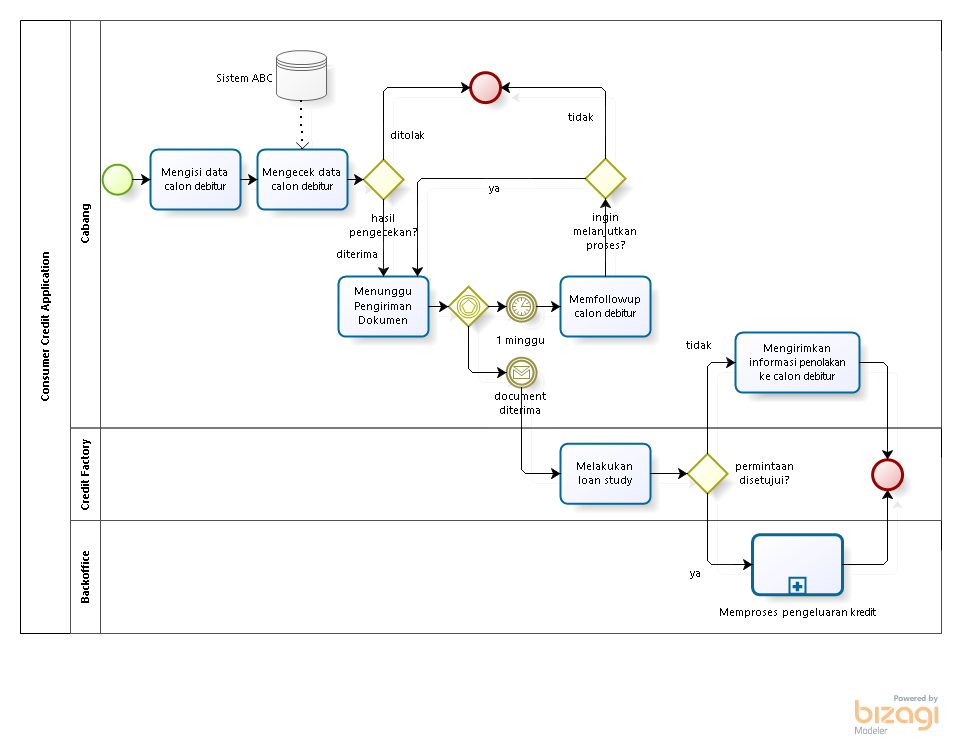 138
Tugas: Proses Penentuan Beasiswa
Buat BPMN dari proses penentuan beasiswa mahasiswa di Universitas Suka Belajar
Proses dimulai dari Administrasi universitas mengumumkan lowongan beasiswa menggunakan berbagai media
Mahasiswa melakukan pendaftaran dan mengirimkan dokumen persyaratan ke Administratif, yang kemudian melakukan seleksi administratif
Komite Universitas melakukan seleksi (seleksi profile dan seleksi wawancara) 
Pengumuman hasil penerimaan beasiswa akan disebarkan oleh Administrasi melalui berbagai media massa
Tugas terakhir dari Administrasi adalah melakukan pencairan beasiswa
Calon penerima wajib mengirimkan surat kesediaan menerima beasiswa dalam batas 1 minggu setelah pengumuman, supaya beasiswa bisa mulai dicairkan(letakkan di dalam Subprocess“Melakukan Pencairan Beasiswa”
Tambahkan Event based Gateway untuk mendukung requirement ke 5
139
Paralell Event Based Gateway
All the Events of the Gateway configuration must be triggered in order to create a Process instance
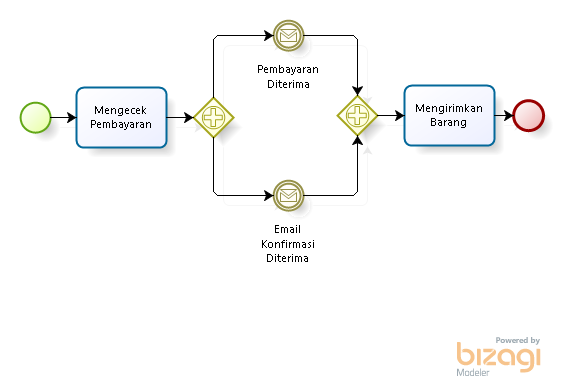 140
Tugas: Proses Penentuan Beasiswa
Buat BPMN dari proses penentuan beasiswa mahasiswa di Universitas Suka Belajar
Proses dimulai dari Administrasi universitas mengumumkan lowongan beasiswa menggunakan berbagai media
Mahasiswa melakukan pendaftaran dan mengirimkan dokumen persyaratan ke Administratif, yang kemudian melakukan seleksi administratif
Komite Universitas melakukan seleksi (seleksi profile dan seleksi wawancara) 
Pengumuman hasil penerimaan beasiswa akan disebarkan oleh Administrasi melalui berbagai media massa
Tugas terakhir dari Administrasi adalah melakukan pencairan beasiswa
Mahasiswa mengajukan permohonan surat bebas narkoba, surat tidak mampu dan surat kelakukan baik dari berbagai instansi. Dokumen-dokumen tersebut adalah dokumen persyaratan. Masukkan sebagai subprocess di Mengirimkan Dokumen Persyaratan
Tambahkan Paralel Event based Gateway untuk mendukung requirement ke 5
141
Tugas: Proses Penentuan Beasiswa
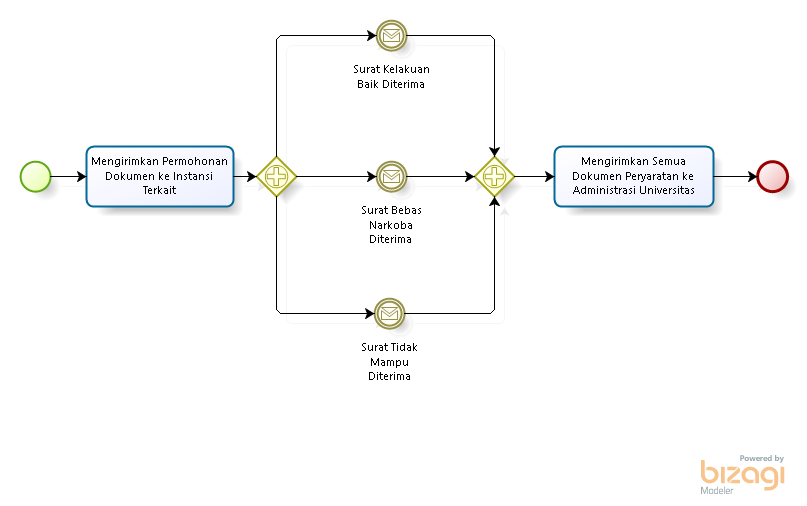 142
Parallel Gateway (Divergence)
As a divergence element, this shape is used when many activities have to be carried out at the same time and in any order, which indicates that all transitions or paths that exit this shape will always be enabled
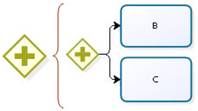 143
Parallel Gateway (Convergence )
As a point of convergence, this shape is used to synchronize paths that exit a Parallel Gate (convergence element)
The Parallel gateway (divergence element) enables the flow to carry on, only until all the transitions indicated have reached the shape
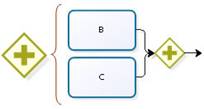 144
Tugas: Proses Penentuan Beasiswa
Buat BPMN dari proses penentuan beasiswa mahasiswa di Universitas Suka Belajar
Proses dimulai dari Administrasi universitas mengumumkan lowongan beasiswa menggunakan berbagai media
Mahasiswa melakukan pendaftaran dan mengirimkan dokumen persyaratan ke Administratif, yang kemudian melakukan seleksi administratif
Komite Universitas melakukan seleksi (seleksi profile dan seleksi wawancara) 
Pengumuman hasil penerimaan beasiswa akan disebarkan oleh Administrasi melalui berbagai media massa
Tugas terakhir dari Administrasi adalah melakukan pencairan beasiswa
Komite Universitas melakukan Seleksi Profile dengan menilai prestasi akademik, non akademik dan kondisi keuangan mahasiswa 
Tambahkan Paralel Gateway untuk mendukung requirement ke 5
145
Parallel Gateway
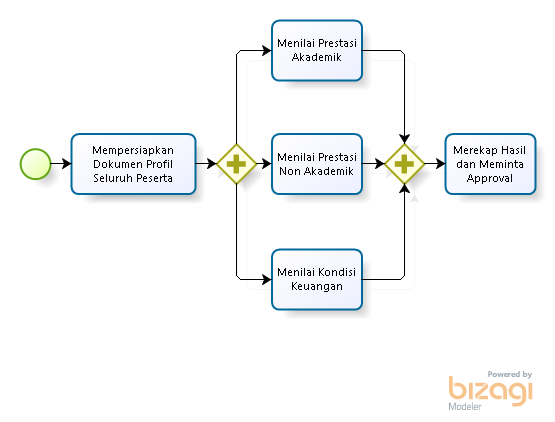 146
Tugas: Proses Penentuan Beasiswa
Buat BPMN dari proses penentuan beasiswa di Universitas Suka Belajar
Proses dimulai dari Administrasi universitas mengumumkan lowongan beasiswa menggunakan berbagai media
Mahasiswa melakukan pendaftaran dan mengirimkan dokumen persyaratan ke Administratif, yang kemudian melakukan seleksi administratif
Komite Universitas melakukan seleksi (seleksi profile dan seleksi wawancara) 
Pengumuman hasil penerimaan beasiswa akan disebarkan oleh Administrasi melalui berbagai media massa
Tugas terakhir dari Administrasi adalah melakukan pencairan beasiswa
Setelah penerimaan, uang beasiswa akan dikirimkan ke mahasiswa setiap bulan melalui ATM
Terapkan parallel gateway, parallel event based gateway, exclusive gateway, event based gateway pada proses
147
Inclusive Gateway (Divergence)
This shape is used when one or more paths are enabled based on an Exclusive Gateway or work flow control data
When you use a Inclusive Gateway (divergence element), make sure there is at least one valid path. If not, add a transition with an Else condition associated to it in case none of the conditions associated to each Transition is fulfilled
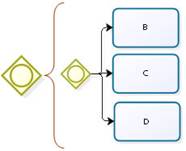 148
Inclusive Gateway (Convergence)
Inclusive gateways must be defined in pairs when is desired that all the previous activations of an Inclusive Gateway have been executed in order to carry on with the process
So, it must be defined an inclusive gateway (divergent element) to activate the paths and another one (convergent element ) to synchronize them
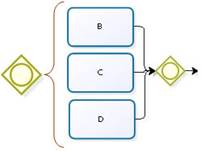 149
Inclusive Gateway (Convergence)
150
Inclusive Gateway (Convergence)
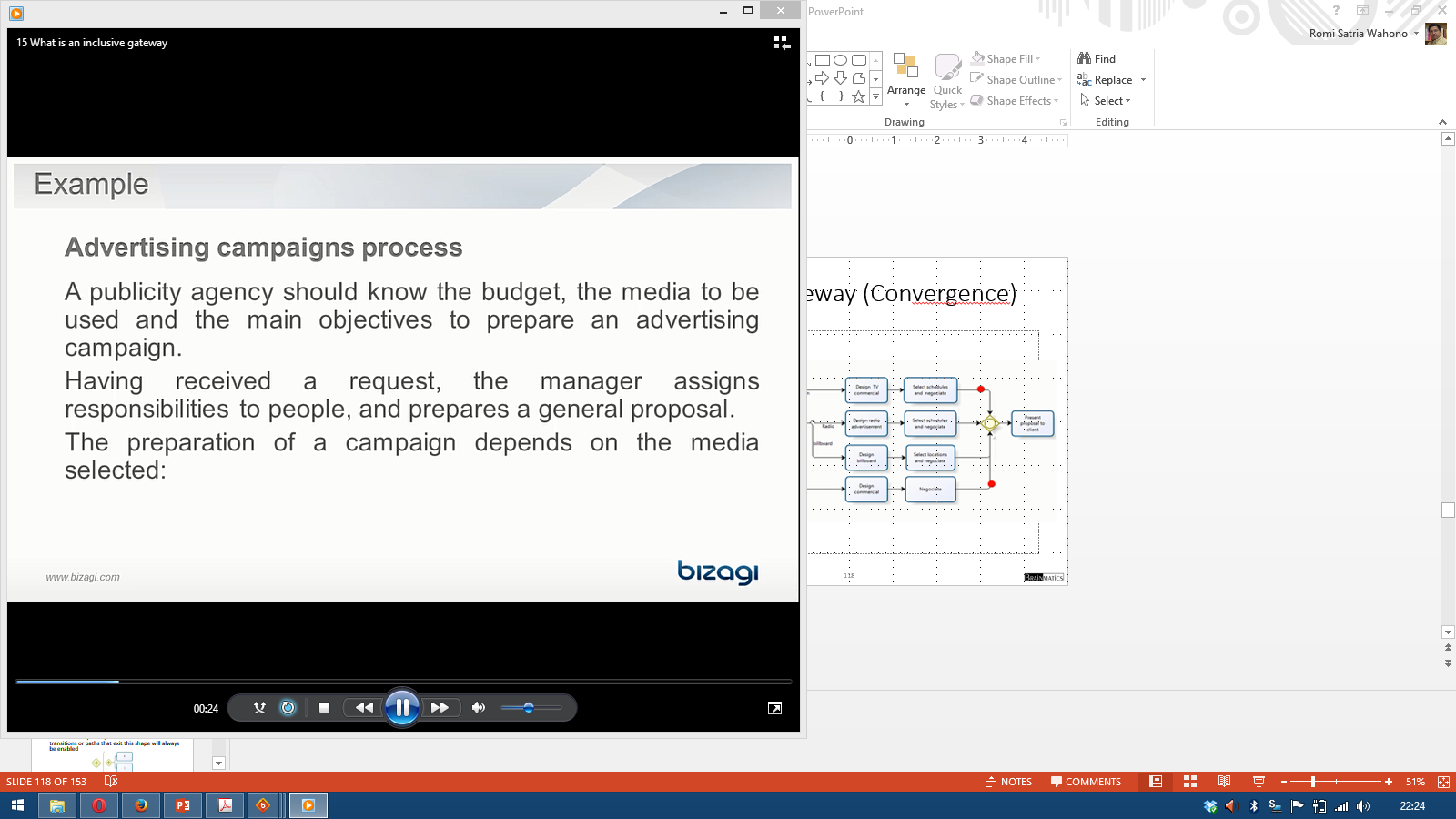 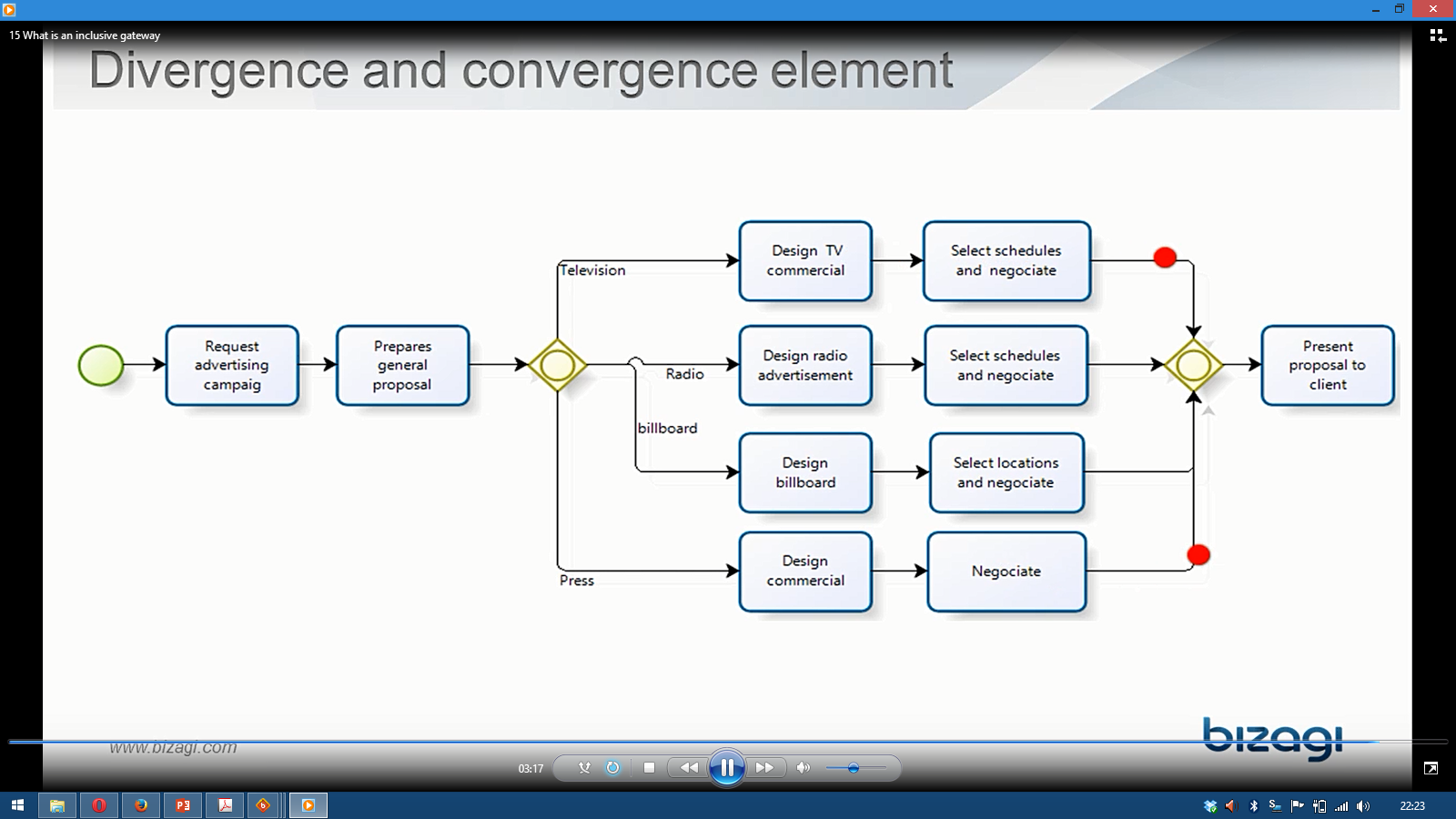 151
Tugas: Proses Penentuan Beasiswa
Buat BPMN dari proses penentuan beasiswa di Universitas Suka Belajar
Proses dimulai dari Administrasi universitas mengumumkan lowongan beasiswa menggunakan berbagai media
Mahasiswa melakukan pendaftaran dan mengirimkan dokumen persyaratan
Komite Universitas melakukan seleksi (seleksi profile dan seleksi wawancara) 
Pengumuman penerima beasiswa akan disebarkan melalui email dan papan pengumuman
Pada proses penentuan media massa dan waktu tayang divisi humas diminta melakukan analisis, dan diperbolehkan memilih beberapa media massa yang relevan. Masukan ke subprocess Mengumumkan Lowongan Beasiswa. 
Terapkan inclusive gateway untuk mendukung requirement ke 5
152
ADVANCE
Complex Gateway
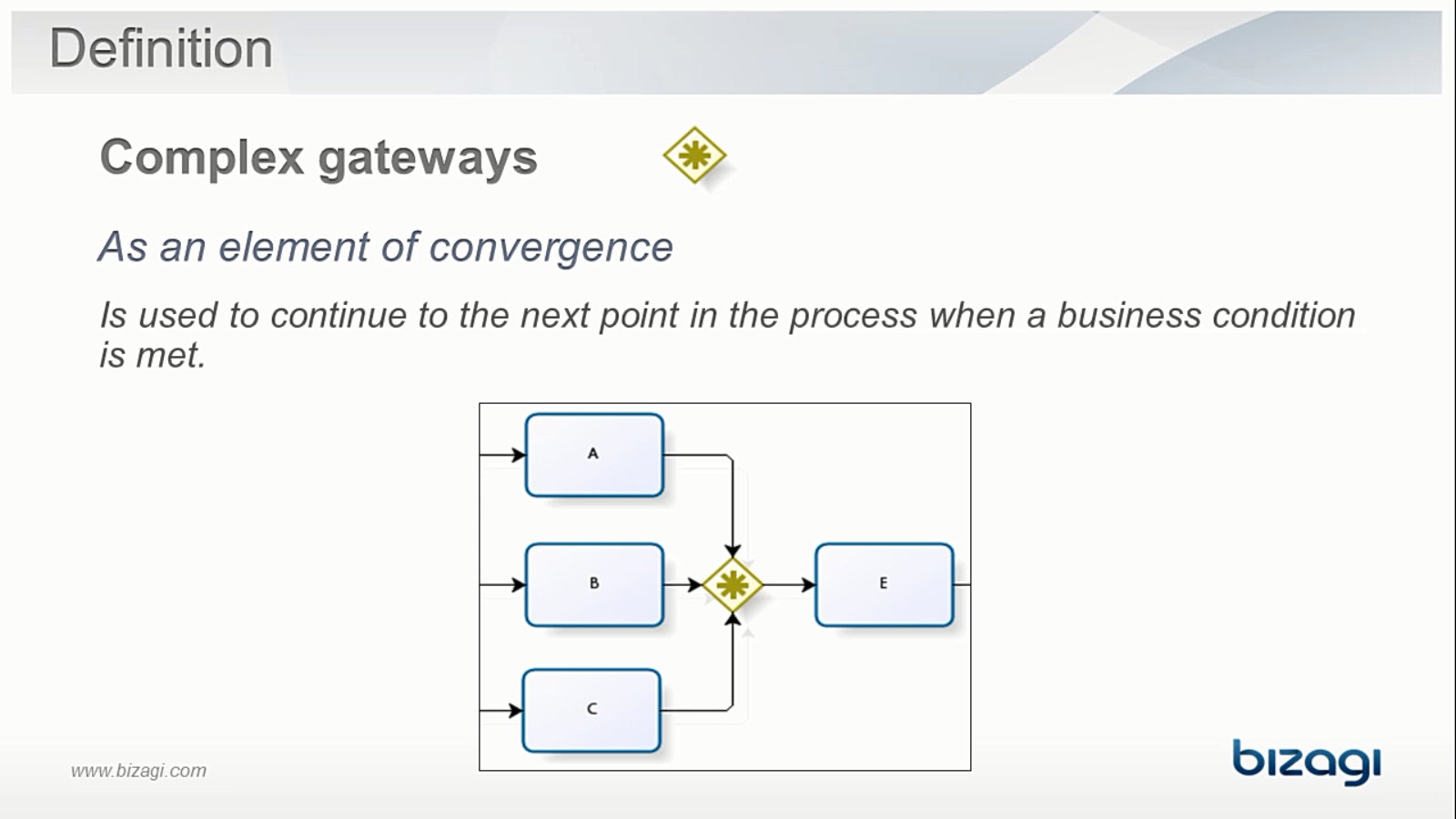 153
ADVANCE
Complex Gateway
Loan Request Process:
An employee requests a loan from the company
This must be approved by his boss, the financial area or the vice-presidency
When at least two of the three approve the request, the money is given to the employee (disburse loan)
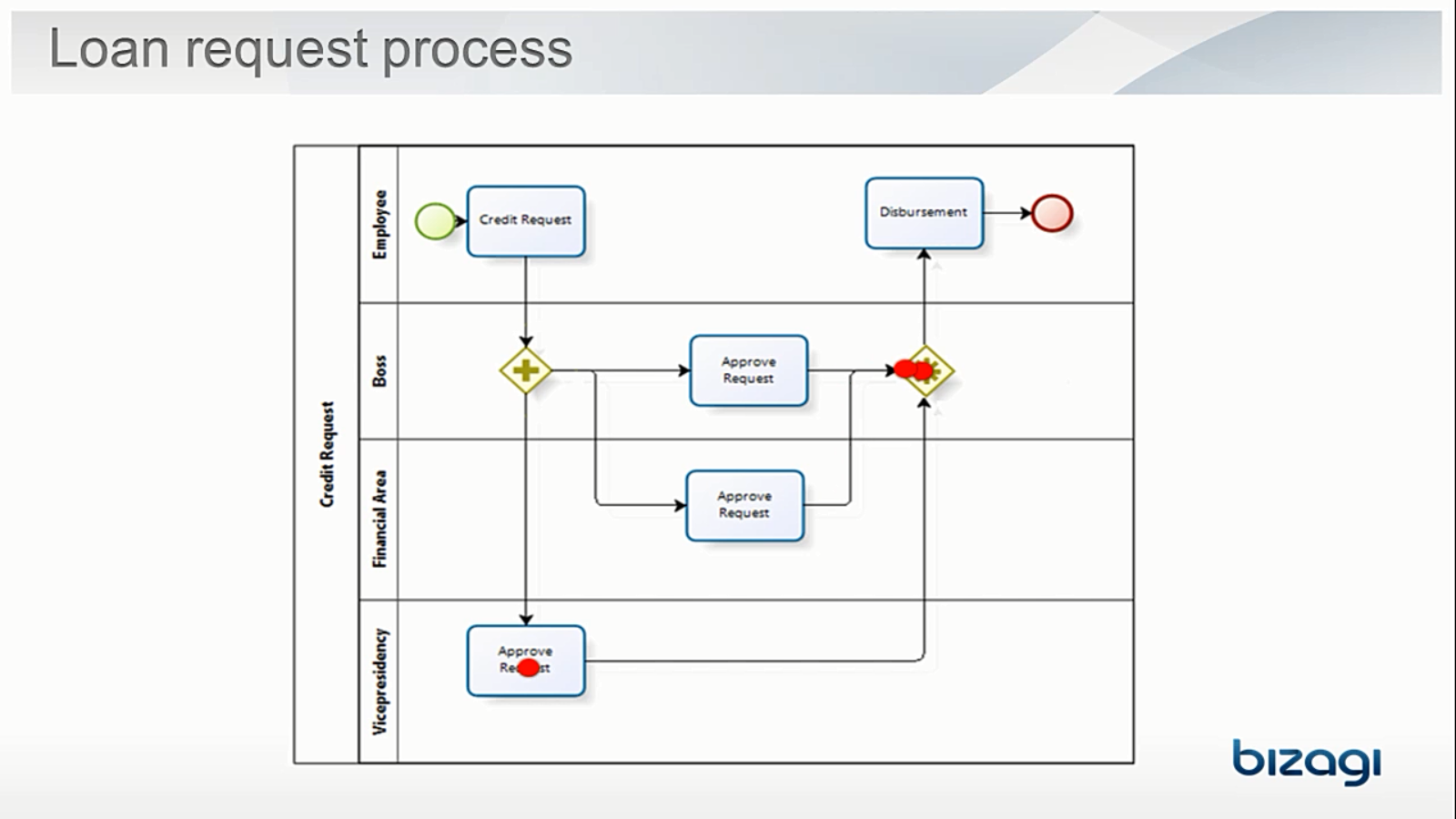 154
ADVANCE
Complex Gateway
155
ADVANCE
Complex Gateway
156
ADVANCE
Tugas: Proses Penentuan Beasiswa
Buat BPMN dari proses penentuan beasiswa di Universitas Suka Belajar
Proses dimulai dari Administrasi universitas mengumumkan lowongan beasiswa menggunakan berbagai media
Mahasiswa melakukan pendaftaran dan mengirimkan dokumen persyaratan ke Administratif, yang kemudian melakukan seleksi administratif
Komite Universitas melakukan seleksi (seleksi profile dan seleksi wawancara) 
Pengumuman hasil penerimaan beasiswa akan disebarkan oleh Administrasi melalui berbagai media massa
Tugas terakhir dari Administrasi adalah melakukan pencairan beasiswa
Pencairan beasiswa harus mendapatkan minimal approval dari dua pihak, dimana approvalnya sendiri diajukan ke Rektor, Dekan, Kaprodi, Administrasi Universitas
Terapkan complex gateway untuk mendukung requirement ke 5
157
Tugas
Buat BPMN untuk Proses Pengadaan Barang
Unit kerja yang berhubungan dengan proses ini adalah Divisi Pemohon, Divisi Pengadaan Barang, Divisi Keuangan, dan Supplier
BPMN harus mudah dipahami proses besarnya, dengan menggunakan milestone dan subprocess
BPMN tersebut, wajib memasukkan notasi di bawah:
Gateway: Parallel, Event-based, Inclusive, Complex
Task: User, Manual, Script, Service, Business Rule
Sub process: Embedded, Reusable, Ad-hoc
Event: Timer, Message
Swimlane: Pool, Lane
158
2.4 Artifacts
159
BPMN Modeling Elements
160
Artifacts
Artifacts are graphical object that provides supporting information about the Process or elements within the Process
However, they do not directly affect the flow of the Process
An Artifact MUST NOT be a target for Sequence Flow
161
Groups
Used to group together a set of activities, whether for the effects of documentation or analysis, however, it does not affect the flow sequence
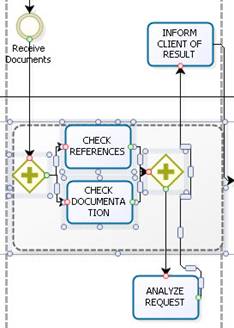 162
Annotations
Mechanisms for a modeler to be able to provide additional information in a BPMN diagram
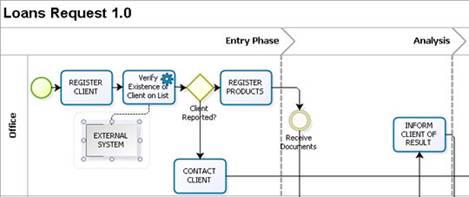 163
Data Object
Provide information about how documents, data and other objects are used and updated during the process. Can be used to represent electronic and physical objects
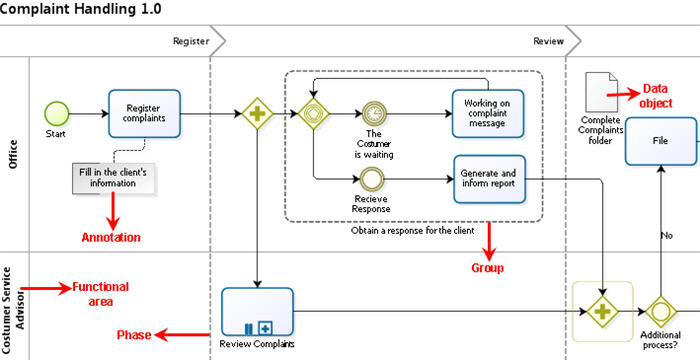 164
Data Store
Provides a mechanism for activities to retrieve or update stored information that will exist beyond the scope of the process
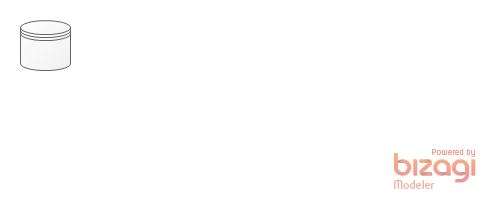 165
Tugas: Proses Penentuan Beasiswa
Buat BPMN dari proses penentuan beasiswa di Universitas Suka Belajar
Proses dimulai dari Administrasi universitas mengumumkan lowongan beasiswa menggunakan berbagai media
Mahasiswa melakukan pendaftaran dan mengirimkan dokumen persyaratan ke Administratif, yang kemudian melakukan seleksi administratif
Komite Universitas melakukan seleksi (seleksi profile dan seleksi wawancara) 
Pengumuman hasil penerimaan beasiswa akan disebarkan oleh Administrasi melalui berbagai media massa
Tugas terakhir dari Administrasi adalah melakukan pencairan beasiswa
Setelah penerimaan, uang beasiswa akan dikirimkan ke mahasiswa setiap bulan tanggal 1
Terapkan milestone dan artifacts (annotation, data object, data store) pada proses
166
Tugas
Buat BPMN untuk Proses Pengadaan Barang
Unit kerja yang berhubungan dengan proses ini adalah Divisi Pemohon, Divisi Pengadaan Barang, Divisi Keuangan, dan Supplier
BPMN harus mudah dipahami proses besarnya, dengan menggunakan milestone dan subprocess
BPMN tersebut, wajib memasukkan notasi di bawah:
Gateway: Parallel, Inclusive, Event-based, Complex
Task: User, Manual, Script, Service, Business Rule
Sub process: Embedded, Reusable, Ad-hoc, Multiple
Event: Timer, Message, Conditional
Swimlane: Pool, Lane, Milestone
Artifacts: Annotation, Data Store, Data Object
167
Tugas
Buat BPMN dari salah satu business process di bawah:
Rekrutmen Pegawai
Help Desk Layanan Pelanggan
Perjalanan Dinas Pegawai
Pengunduran Diri Pegawai
Peminjaman Uang 
Pengajuan Cuti Pegawai
Punishment Pelanggaran Pegawai
Pengiriman Tugas Belajar Pegawai
Permintaan Pengembangan Sistem
Pemrosesan Surat Masuk
Business process lain di unit kerja organisasi kita yang kita pahami

BPMN baru tersebut, wajib memasukkan notasi di bawah:
Gateway: Exclusive, Parallel, Inclusive, Event-based, Complex
Task: User, Manual, Script, Service, Timer/Message Boundary Event
Sub process: Embedded, Reusable, Ad-hoc, Multiple, Transaction
Event: Timer, Message, Conditional
Swimlane: Pool, Lane, Milestone
Artifacts: Annotation, Data Store, Data Object
168
Reference
Object Management Group, Business Process Model and Notation (BPMN), OMG Document Number: formal/2011-01-04, 2011
Object Management Group, BPMN 2.0 by Example, OMG Document Number: dtc/2010-06-02, 2011
Bruce Silver, BPMN Method and Style Second Edition, Cody-Cassidy Press, 2011
Layna Fischer (edt.), BPMN 2.0 Handbook Second Edition, Future Strategies, 2012
Tom Debevoise, Rick Geneva, and Richard Welke, The Microguide to Process Modeling in BPMN 2.0 Second Edition, CreateSpace, 2011 
Bizagi Proses Modeler User Guide, Bizagi, 2012
Bizagi BPM Suite User Guide, Bizagi, 2013
Thomas Allweyer, BPMN 2.0, BoD, 2010
169